1) The uveitis is profiled
2) The profiled case is meshed
3) A differential diagnosis list is generated
4) Studies are obtained to identify the etiology
5) Treatment appropriate for the etiology is initiated
Uveitis
?
?
?
?
What are the four basic anatomic locations for uveitis?
1) The uveitis is profiled
2) The profiled case is meshed
3) A differential diagnosis list is generated
4) Studies are obtained to identify the etiology
5) Treatment appropriate for the etiology is initiated
Uveitis
Panuveitis
Posterior
Intermediate
Anterior
What are the four basic anatomic locations for uveitis?
1) The uveitis is profiled
2) The profiled case is meshed
3) A differential diagnosis list is generated
4) Studies are obtained to identify the etiology
5) Treatment appropriate for the etiology is initiated
Uveitis: Anterior
Key
distinction
(not uni- vs bilateral)
?
?
1) The uveitis is profiled
2) The profiled case is meshed
3) A differential diagnosis list is generated
4) Studies are obtained to identify the etiology
5) Treatment appropriate for the etiology is initiated
Uveitis: Anterior
Key
distinction
(not uni- vs bilateral)
Granulomatous
Nongranulomatous
1) The uveitis is profiled
2) The profiled case is meshed
3) A differential diagnosis list is generated
4) Studies are obtained to identify the etiology
5) Treatment appropriate for the etiology is initiated
Uveitis: Anterior
Granulomatous
Nongranulomatous
Key
distinction
?
?
1) The uveitis is profiled
2) The profiled case is meshed
3) A differential diagnosis list is generated
4) Studies are obtained to identify the etiology
5) Treatment appropriate for the etiology is initiated
Uveitis: Anterior
Granulomatous
Nongranulomatous
Key
distinction
Acute
Chronic
1) The uveitis is profiled
2) The profiled case is meshed
3) A differential diagnosis list is generated
4) Studies are obtained to identify the etiology
5) Treatment appropriate for the etiology is initiated
Uveitis: Anterior
Granulomatous
Nongranulomatous
Acute
Chronic
Key
distinction
?
?
1) The uveitis is profiled
2) The profiled case is meshed
3) A differential diagnosis list is generated
4) Studies are obtained to identify the etiology
5) Treatment appropriate for the etiology is initiated
Uveitis: Anterior
Granulomatous
Nongranulomatous
Acute
Chronic
Key
distinction
Unilateral
Bilateral
1) The uveitis is profiled
2) The profiled case is meshed
3) A differential diagnosis list is generated
4) Studies are obtained to identify the etiology
5) Treatment appropriate for the etiology is initiated
Uveitis: Anterior
Granulomatous
Nongranulomatous
Acute
Chronic
Unilateral
Bilateral
?
These three causes are in the DDx for every case of uveitis, including acute bilateral nongranulomatous uveitis. What are they?
?
?
1) The uveitis is profiled
2) The profiled case is meshed
3) A differential diagnosis list is generated
4) Studies are obtained to identify the etiology
5) Treatment appropriate for the etiology is initiated
Uveitis: Anterior
Granulomatous
Nongranulomatous
Acute
Chronic
Unilateral
Bilateral
Sarcoid
These three causes are in the DDx for every case of uveitis, including acute bilateral nongranulomatous uveitis. What are they?
Syphilis
TB
1) The uveitis is profiled
2) The profiled case is meshed
3) A differential diagnosis list is generated
4) Studies are obtained to identify the etiology
5) Treatment appropriate for the etiology is initiated
Uveitis: Anterior
Granulomatous
Nongranulomatous
Acute
Chronic
Unilateral
Bilateral
?
?
?
?
What are the others?
Sarcoid
Syphilis
?
TB
1) The uveitis is profiled
2) The profiled case is meshed
3) A differential diagnosis list is generated
4) Studies are obtained to identify the etiology
5) Treatment appropriate for the etiology is initiated
Uveitis: Anterior
Granulomatous
Nongranulomatous
Acute
Chronic
Unilateral
Bilateral
TINU
Behçet
Drug rxn
Leptospirosis
What are the others?
Sarcoid
Syphilis
IBD/PA
TB
1) The uveitis is profiled
2) The profiled case is meshed
3) A differential diagnosis list is generated
4) Studies are obtained to identify the etiology
5) Treatment appropriate for the etiology is initiated
Uveitis: Anterior
Granulomatous
Nongranulomatous
Acute
Chronic
Unilateral
Bilateral
TINU
Behçet
Posner-Schlossman
What does TINU stand for’?
Tubulointerstitial nephritis and uveitis (syndrome)

Who is the typical TINU pt?
A female age 16-30

TINU typically presents in three phases--what are they?
--First is a systemic phase: Fever, weight loss, fatigue, abdominal pain; this is followed by…
--the nephropathy phase: Proteinuria, hypergammaglobulinemia, anemia; followed by…
--the uveitis phase: A bilateral nongranulomatous anterior uveitis
(Note that because not all pts read the book, some will present in the ‘wrong’ order)

What is the etiology of TINU?
It is unknown at this time
Drug rxn
Leptospirosis
Sarcoid
Syphilis
IBD/PA
1) The uveitis is profiled
2) The profiled case is meshed
3) A differential diagnosis list is generated
4) Studies are obtained to identify the etiology
5) Treatment appropriate for the etiology is initiated
Uveitis: Anterior
Granulomatous
Nongranulomatous
Acute
Chronic
Unilateral
Bilateral
TINU
Behçet
Posner-Schlossman
What does TINU stand for’?
Tubulointerstitial nephritis and uveitis (syndrome)

Who is the typical TINU pt?
A female age 16-30

TINU typically presents in three phases--what are they?
--First is a systemic phase: Fever, weight loss, fatigue, abdominal pain; this is followed by…
--the nephropathy phase: Proteinuria, hypergammaglobulinemia, anemia; followed by…
--the uveitis phase: A bilateral nongranulomatous anterior uveitis
(Note that because not all pts read the book, some will present in the ‘wrong’ order)

What is the etiology of TINU?
It is unknown at this time
Drug rxn
Leptospirosis
Sarcoid
Syphilis
IBD/PA
1) The uveitis is profiled
2) The profiled case is meshed
3) A differential diagnosis list is generated
4) Studies are obtained to identify the etiology
5) Treatment appropriate for the etiology is initiated
Uveitis: Anterior
Granulomatous
Nongranulomatous
Acute
Chronic
Unilateral
Bilateral
TINU
Behçet
Posner-Schlossman
What does TINU stand for’?
Tubulointerstitial nephritis and uveitis (syndrome)

Who is the typical TINU pt?
A female age 16-30

TINU typically presents in three phases--what are they?
--First is a systemic phase: Fever, weight loss, fatigue, abdominal pain; this is followed by…
--the nephropathy phase: Proteinuria, hypergammaglobulinemia, anemia; followed by…
--the uveitis phase: A bilateral nongranulomatous anterior uveitis
(Note that because not all pts read the book, some will present in the ‘wrong’ order)

What is the etiology of TINU?
It is unknown at this time
Drug rxn
Leptospirosis
Sarcoid
Syphilis
IBD/PA
1) The uveitis is profiled
2) The profiled case is meshed
3) A differential diagnosis list is generated
4) Studies are obtained to identify the etiology
5) Treatment appropriate for the etiology is initiated
Uveitis: Anterior
Granulomatous
Nongranulomatous
Acute
Chronic
Unilateral
Bilateral
TINU
Behçet
Posner-Schlossman
What does TINU stand for’?
Tubulointerstitial nephritis and uveitis (syndrome)

Who is the typical TINU pt?
A female age 16-30

TINU typically presents in three phases--what are they?
--First is a systemic phase: Fever, weight loss, fatigue, abdominal pain; this is followed by…
--the nephropathy phase: Proteinuria, hypergammaglobulinemia, anemia; followed by…
--the uveitis phase: A bilateral nongranulomatous anterior uveitis
(Note that because not all pts read the book, some will present in the ‘wrong’ order)

What is the etiology of TINU?
It is unknown at this time
Drug rxn
Syphilis
Leptospirosis
Sarcoid
Syphilis
IBD/PA
1) The uveitis is profiled
2) The profiled case is meshed
3) A differential diagnosis list is generated
4) Studies are obtained to identify the etiology
5) Treatment appropriate for the etiology is initiated
Uveitis: Anterior
Granulomatous
Nongranulomatous
Acute
Chronic
Unilateral
Bilateral
TINU
Behçet
Posner-Schlossman
What does TINU stand for’?
Tubulointerstitial nephritis and uveitis (syndrome)

Who is the typical TINU pt?
A female age 16-30

TINU typically presents in three phases--what are they?
--First is a systemic phase: Fever, weight loss, fatigue, abdominal pain; this is followed by…
--the nephropathy phase: Proteinuria, hypergammaglobulinemia, anemia; followed by…
--the uveitis phase: A bilateral nongranulomatous anterior uveitis
(Note that because not all pts read the book, some will present in the ‘wrong’ order)

What is the etiology of TINU?
It is unknown at this time
Drug rxn
Syphilis
Leptospirosis
Sarcoid
Syphilis
IBD/PA
What is the average age of onset?
21 (the point: It skews younger)
1) The uveitis is profiled
2) The profiled case is meshed
3) A differential diagnosis list is generated
4) Studies are obtained to identify the etiology
5) Treatment appropriate for the etiology is initiated
Uveitis: Anterior
Granulomatous
Nongranulomatous
Acute
Chronic
Unilateral
Bilateral
TINU
Behçet
Posner-Schlossman
What does TINU stand for’?
Tubulointerstitial nephritis and uveitis (syndrome)

Who is the typical TINU pt?
A female age 16-30

TINU typically presents in three phases--what are they?
--First is a systemic phase: Fever, weight loss, fatigue, abdominal pain; this is followed by…
--the nephropathy phase: Proteinuria, hypergammaglobulinemia, anemia; followed by…
--the uveitis phase: A bilateral nongranulomatous anterior uveitis
(Note that because not all pts read the book, some will present in the ‘wrong’ order)

What is the etiology of TINU?
It is unknown at this time
Drug rxn
Syphilis
Leptospirosis
Sarcoid
Syphilis
IBD/PA
What is the average age of onset?
21 (the point: It skews younger)
1) The uveitis is profiled
2) The profiled case is meshed
3) A differential diagnosis list is generated
4) Studies are obtained to identify the etiology
5) Treatment appropriate for the etiology is initiated
Uveitis: Anterior
Granulomatous
Nongranulomatous
Acute
Chronic
Unilateral
Bilateral
TINU
Behçet
Posner-Schlossman
What does TINU stand for’?
Tubulointerstitial nephritis and uveitis (syndrome)

Who is the typical TINU pt?
A female age 16-30

TINU typically presents in three phases--what are they?
--First is a systemic phase: Fever, weight loss, fatigue, abdominal pain; this is followed by…
--the nephropathy phase: Proteinuria, hypergammaglobulinemia, anemia; followed by…
--the uveitis phase: A bilateral nongranulomatous anterior uveitis
(Note that because not all pts read the book, some will present in the ‘wrong’ order)

What is the etiology of TINU?
It is unknown at this time
What does TINU stand for’?
Tubulointerstitial nephritis and uveitis (syndrome)

Who is the typical TINU pt?
A female age 16-30

TINU typically presents in three phases--what are they?
--First is a ? systemhase: Fever, weight loss, fatig  ue, abdominal pain; this is followed by…
--the nephropathy phase: Proteinuria, hypergammaglobulinemia, anemia; followed by…
--the uveitis phase: A bilateral nongranulomatous anterior uveitis
(Note that because not all pts read the book, some will present in the ‘wrong’ order)

What is the etiology of TINU?
It is unknown at this time
Drug rxn
Leptospirosis
Sarcoid
Syphilis
IBD/PA
1) The uveitis is profiled
2) The profiled case is meshed
3) A differential diagnosis list is generated
4) Studies are obtained to identify the etiology
5) Treatment appropriate for the etiology is initiated
Uveitis: Anterior
Granulomatous
Nongranulomatous
Acute
Chronic
Unilateral
Bilateral
TINU
Behçet
Posner-Schlossman
What does TINU stand for’?
Tubulointerstitial nephritis and uveitis (syndrome)

Who is the typical TINU pt?
A female age 16-30

TINU typically presents in three phases--what are they?
--First is a systemic phase:: Fever, weight loss, fatigue, abdominal pain; this is followed by…
--the nephropathy phase: Proteinuria, hypergammaglobulinemia, anemia; followed by…
--the uveitis phase: A bilateral nongranulomatous anterior uveitis
(Note that because not all pts read the book, some will present in the ‘wrong’ order)

What is the etiology of TINU?
It is unknown at this time
Drug rxn
Leptospirosis
Sarcoid
Syphilis
IBD/PA
[describe its manifestations]
1) The uveitis is profiled
2) The profiled case is meshed
3) A differential diagnosis list is generated
4) Studies are obtained to identify the etiology
5) Treatment appropriate for the etiology is initiated
Uveitis: Anterior
Granulomatous
Nongranulomatous
Acute
Chronic
Unilateral
Bilateral
TINU
Behçet
Posner-Schlossman
What does TINU stand for’?
Tubulointerstitial nephritis and uveitis (syndrome)

Who is the typical TINU pt?
A female age 16-30

TINU typically presents in three phases--what are they?
--First is a systemic phase: Fever, weight loss, fatigue, abdominal pain; this is followed by…
--the nephropathy phase: Proteinuria, hypergammaglobulinemia, anemia; followed by…
--the uveitis phase: A bilateral nongranulomatous anterior uveitis
(Note that because not all pts read the book, some will present in the ‘wrong’ order)

What is the etiology of TINU?
It is unknown at this time
Drug rxn
Leptospirosis
Sarcoid
Syphilis
IBD/PA
[describe its manifestations]
1) The uveitis is profiled
2) The profiled case is meshed
3) A differential diagnosis list is generated
4) Studies are obtained to identify the etiology
5) Treatment appropriate for the etiology is initiated
Uveitis: Anterior
Granulomatous
Nongranulomatous
Acute
Chronic
Unilateral
Bilateral
TINU
Behçet
Posner-Schlossman
What does TINU stand for’?
Tubulointerstitial nephritis and uveitis (syndrome)

Who is the typical TINU pt?
A female age 16-30

TINU typically presents in three phases--what are they?
--First is a systemic phase: Fever, weight loss, fatigue, abdominal pain; this is followed by…
--?the nephropathy phase: Proteinuria, hypergammaglobulinemia, anemia; followed by…
--the uveitis phase: A bilateral nongranulomatous anterior uveitis
(Note that because not all pts read the book, some will present in the ‘wrong’ order)

What is the etiology of TINU?
It is unknown at this time
Drug rxn
Leptospirosis
Sarcoid
Syphilis
IBD/PA
1) The uveitis is profiled
2) The profiled case is meshed
3) A differential diagnosis list is generated
4) Studies are obtained to identify the etiology
5) Treatment appropriate for the etiology is initiated
Uveitis: Anterior
Granulomatous
Nongranulomatous
Acute
Chronic
Unilateral
Bilateral
TINU
Behçet
Posner-Schlossman
What does TINU stand for’?
Tubulointerstitial nephritis and uveitis (syndrome)

Who is the typical TINU pt?
A female age 16-30

TINU typically presents in three phases--what are they?
--First is a systemic phase: Fever, weight loss, fatigue, abdominal pain; this is followed by…
--the nephropathy phase: Proteinuria, hypergammaglobulinuria, glycosuria; followed by…
--the uveitis phase: A bilateral nongranulomatous anterior uveitis
(Note that because not all pts read the book, some will present in the ‘wrong’ order)

What is the etiology of TINU?
It is unknown at this time
Drug rxn
Leptospirosis
Sarcoid
Syphilis
IBD/PA
[describe its manifestations]
1) The uveitis is profiled
2) The profiled case is meshed
3) A differential diagnosis list is generated
4) Studies are obtained to identify the etiology
5) Treatment appropriate for the etiology is initiated
Uveitis: Anterior
Granulomatous
Nongranulomatous
Acute
Chronic
Unilateral
Bilateral
TINU
Behçet
Posner-Schlossman
What does TINU stand for’?
Tubulointerstitial nephritis and uveitis (syndrome)

Who is the typical TINU pt?
A female age 16-30

TINU typically presents in three phases--what are they?
--First is a systemic phase: Fever, weight loss, fatigue, abdominal pain; this is followed by…
--the nephropathy phase: Proteinuria, hypergammaglobulinuria, glycosuria; followed by…
--the uveitis phase: A bilateral nongranulomatous anterior uveitis
(Note that because not all pts read the book, some will present in the ‘wrong’ order)

What is the etiology of TINU?
It is unknown at this time
Drug rxn
Leptospirosis
Sarcoid
Syphilis
IBD/PA
[describe its manifestations]
1) The uveitis is profiled
2) The profiled case is meshed
3) A differential diagnosis list is generated
4) Studies are obtained to identify the etiology
5) Treatment appropriate for the etiology is initiated
Uveitis: Anterior
Granulomatous
Nongranulomatous
Acute
Chronic
Unilateral
Bilateral
TINU
Behçet
Posner-Schlossman
What does TINU stand for’?
Tubulointerstitial nephritis and uveitis (syndrome)

Who is the typical TINU pt?
A female age 16-30

TINU typically presents in three phases--what are they?
--First is a systemic phase: Fever, weight loss, fatigue, abdominal pain; this is followed by…
--the nephropathy phase: Proteinuria, hypergammaglobulinuria, glycosuria; followed by…
--?the uveitis phase: A bilateral nongranulomatous anterior uveitis
(Note that because not all pts read the book, some will present in the ‘wrong’ order)

What is the etiology of TINU?
It is unknown at this time
Drug rxn
Leptospirosis
Sarcoid
Syphilis
IBD/PA
1) The uveitis is profiled
2) The profiled case is meshed
3) A differential diagnosis list is generated
4) Studies are obtained to identify the etiology
5) Treatment appropriate for the etiology is initiated
Uveitis: Anterior
Granulomatous
Nongranulomatous
Acute
Chronic
Unilateral
Bilateral
TINU
Behçet
Posner-Schlossman
What does TINU stand for’?
Tubulointerstitial nephritis and uveitis (syndrome)

Who is the typical TINU pt?
A female age 16-30

TINU typically presents in three phases--what are they?
--First is a systemic phase: Fever, weight loss, fatigue, abdominal pain; this is followed by…
--the nephropathy phase: Proteinuria, hypergammaglobulinuria, glycosuria; followed by…
--the uveitis phase: A bilateral nongranulomatous anterior uveitis
(Note: Not all pts read the book, so some will present in the ‘wrong’ order)

What is the etiology of TINU?
It is unknown at this time
Drug rxn
Leptospirosis
Sarcoid
Syphilis
IBD/PA
[which is characterized by…]
1) The uveitis is profiled
2) The profiled case is meshed
3) A differential diagnosis list is generated
4) Studies are obtained to identify the etiology
5) Treatment appropriate for the etiology is initiated
Uveitis: Anterior
Granulomatous
Nongranulomatous
Acute
Chronic
Unilateral
Bilateral
TINU
Behçet
Posner-Schlossman
What does TINU stand for’?
Tubulointerstitial nephritis and uveitis (syndrome)

Who is the typical TINU pt?
A female age 16-30

TINU typically presents in three phases--what are they?
--First is a systemic phase: Fever, weight loss, fatigue, abdominal pain; this is followed by…
--the nephropathy phase: Proteinuria, hypergammaglobulinuria, glycosuria; followed by…
--the uveitis phase: A bilateral nongranulomatous anterior uveitis
(Note: Not all pts read the book, so some will present in the ‘wrong’ order)

What is the etiology of TINU?
It is unknown at this time
Drug rxn
Leptospirosis
Sarcoid
Syphilis
IBD/PA
[which is characterized by…]
1) The uveitis is profiled
2) The profiled case is meshed
3) A differential diagnosis list is generated
4) Studies are obtained to identify the etiology
5) Treatment appropriate for the etiology is initiated
Uveitis: Anterior
Granulomatous
Nongranulomatous
Acute
Chronic
Unilateral
Bilateral
TINU
Behçet
Posner-Schlossman
What does TINU stand for’?
Tubulointerstitial nephritis and uveitis (syndrome)

Who is the typical TINU pt?
A female age 16-30

TINU typically presents in three phases--what are they?
--First is a systemic phase: Fever, weight loss, fatigue, abdominal pain; this is followed by…
--the nephropathy phase: Proteinuria, hypergammaglobulinuria, glycosuria; followed by…
--the uveitis phase: A bilateral nongranulomatous anterior uveitis
(Note: Not all pts read the book, so some will present in the ‘wrong’ order)

What is the etiology of TINU?
It is unknown at this time
Drug rxn
Leptospirosis
Sarcoid
Syphilis
IBD/PA
1) The uveitis is profiled
2) The profiled case is meshed
3) A differential diagnosis list is generated
4) Studies are obtained to identify the etiology
5) Treatment appropriate for the etiology is initiated
Uveitis: Anterior
Granulomatous
Nongranulomatous
Acute
Chronic
Unilateral
Bilateral
TINU
Behçet
Posner-Schlossman
What does TINU stand for’?
Tubulointerstitial nephritis and uveitis (syndrome)

Who is the typical TINU pt?
A female age 16-30

TINU typically presents in three phases--what are they?
--First is a systemic phase: Fever, weight loss, fatigue, abdominal pain; this is followed by…
--the nephropathy phase: Proteinuria, hypergammaglobulinuria, glycosuria; followed by…
--the uveitis phase: A bilateral nongranulomatous anterior uveitis
(Note: Not all pts read the book, so some will present in the ‘wrong’ order)

What is the etiology of TINU?
It is unknown at this time
Drug rxn
Leptospirosis
Sarcoid
Syphilis
IBD/PA
Speaking of TINU pts not reading the book…Can they present with posterior-segment findings?
Yes—vitritis, chorioretinitis, macular edema, and ONH edema have all been reported (but are mos def considered atypical for the condition)
1) The uveitis is profiled
2) The profiled case is meshed
3) A differential diagnosis list is generated
4) Studies are obtained to identify the etiology
5) Treatment appropriate for the etiology is initiated
Uveitis: Anterior
Granulomatous
Nongranulomatous
Acute
Chronic
Unilateral
Bilateral
TINU
Behçet
Posner-Schlossman
What does TINU stand for’?
Tubulointerstitial nephritis and uveitis (syndrome)

Who is the typical TINU pt?
A female age 16-30

TINU typically presents in three phases--what are they?
--First is a systemic phase: Fever, weight loss, fatigue, abdominal pain; this is followed by…
--the nephropathy phase: Proteinuria, hypergammaglobulinuria, glycosuria; followed by…
--the uveitis phase: A bilateral nongranulomatous anterior uveitis
(Note: Not all pts read the book, so some will present in the ‘wrong’ order)

What is the etiology of TINU?
It is unknown at this time
Drug rxn
Leptospirosis
Sarcoid
Syphilis
IBD/PA
Speaking of TINU pts not reading the book…Can they present with posterior-segment findings?
Yes—vitritis, chorioretinitis, macular edema, and ONH edema have all been reported, but are mos def atypical for the condition. Remember the bilateral nongranulomatous anterior uveitis!
1) The uveitis is profiled
2) The profiled case is meshed
3) A differential diagnosis list is generated
4) Studies are obtained to identify the etiology
5) Treatment appropriate for the etiology is initiated
Uveitis: Anterior
Granulomatous
Nongranulomatous
Acute
Chronic
Unilateral
Bilateral
TINU
Behçet
Posner-Schlossman
What does TINU stand for’?
Tubulointerstitial nephritis and uveitis (syndrome)

Who is the typical TINU pt?
A female age 16-30

TINU typically presents in three phases--what are they?
--First is a systemic phase: Fever, weight loss, fatigue, abdominal pain; this is followed by…
--the nephropathy phase: Proteinuria, hypergammaglobulinuria, glycosuria; followed by…
--the uveitis phase: A bilateral nongranulomatous anterior uveitis
(Note: Not all pts read the book, so some will present in the ‘wrong’ order)

What is the etiology of TINU?
It is unknown at this time
Drug rxn
Leptospirosis
Sarcoid
Syphilis
IBD/PA
How much time typically elapses between phases? A few weeks to a couple of months
1) The uveitis is profiled
2) The profiled case is meshed
3) A differential diagnosis list is generated
4) Studies are obtained to identify the etiology
5) Treatment appropriate for the etiology is initiated
Uveitis: Anterior
Granulomatous
Nongranulomatous
Acute
Chronic
Unilateral
Bilateral
TINU
Behçet
Posner-Schlossman
What does TINU stand for’?
Tubulointerstitial nephritis and uveitis (syndrome)

Who is the typical TINU pt?
A female age 16-30

TINU typically presents in three phases--what are they?
--First is a systemic phase: Fever, weight loss, fatigue, abdominal pain; this is followed by…
--the nephropathy phase: Proteinuria, hypergammaglobulinuria, glycosuria; followed by…
--the uveitis phase: A bilateral nongranulomatous anterior uveitis
(Note: Not all pts read the book, so some will present in the ‘wrong’ order)

What is the etiology of TINU?
It is unknown at this time
Drug rxn
Leptospirosis
Sarcoid
Syphilis
IBD/PA
How much time typically elapses between phases? A few weeks to a couple of months
1) The uveitis is profiled
2) The profiled case is meshed
3) A differential diagnosis list is generated
4) Studies are obtained to identify the etiology
5) Treatment appropriate for the etiology is initiated
Uveitis: Anterior
Granulomatous
Nongranulomatous
Acute
Chronic
Unilateral
Bilateral
TINU
Behçet
Posner-Schlossman
What does TINU stand for’?
Tubulointerstitial nephritis and uveitis (syndrome)

Who is the typical TINU pt?
A female age 16-30

TINU typically presents in three phases--what are they?
--First is a systemic phase: Fever, weight loss, fatigue, abdominal pain; this is followed by…
--the nephropathy phase: Proteinuria, hypergammaglobulinuria, glycosuria; followed by…
--the uveitis phase: A bilateral nongranulomatous anterior uveitis
(Note: Not all pts read the book, so some will present in the ‘wrong’ order)

What is the etiology of TINU?
It is unknown at this time
Drug rxn
Leptospirosis
Sarcoid
Syphilis
IBD/PA
1) The uveitis is profiled
2) The profiled case is meshed
3) A differential diagnosis list is generated
4) Studies are obtained to identify the etiology
5) Treatment appropriate for the etiology is initiated
Uveitis: Anterior
Granulomatous
Nongranulomatous
Acute
Chronic
Unilateral
Bilateral
TINU
Behçet
Posner-Schlossman
What does TINU stand for’?
Tubulointerstitial nephritis and uveitis (syndrome)

Who is the typical TINU pt?
A female age 16-30

TINU typically presents in three phases--what are they?
--First is a systemic phase: Fever, weight loss, fatigue, abdominal pain; this is followed by…
--the nephropathy phase: Proteinuria, hypergammaglobulinuria, glycosuria; followed by…
--the uveitis phase: A bilateral nongranulomatous anterior uveitis
(Note: Not all pts read the book, so some will present in the ‘wrong’ order)

What is the etiology of TINU?
It is unknown at this time
Drug rxn
Leptospirosis
Sarcoid
Syphilis
IBD/PA
1) The uveitis is profiled
2) The profiled case is meshed
3) A differential diagnosis list is generated
4) Studies are obtained to identify the etiology
5) Treatment appropriate for the etiology is initiated
Uveitis: Anterior
Granulomatous
Nongranulomatous
Acute
Chronic
Unilateral
Bilateral
TINU
Behçet
Posner-Schlossman
Urine levels of what specific gammaglobulin is usually elevated?
b2-microglobulin. (This is a ‘buzzword’ for TINU, so try to remember it)

Do TINU pts spill glucose because their serum glucose is elevated?
No, it is a normoglycemia glycosuria; ie, they spill glucose not because serum levels are high (like poorly-controlled diabetics do), but rather because the nephritis impairs glucose filtration/reclamation
What does TINU stand for’?
Tubulointerstitial nephritis and uveitis (syndrome)

Who is the typical TINU pt?
A female age 16-30

TINU typically presents in three phases--what are they?
--First is a systemic phase: Fever, weight loss, fatigue, abdominal pain; this is followed by…
--the nephropathy phase: Proteinuria, hypergammaglobulinuria, glycosuria; followed by…
--the uveitis phase: A bilateral nongranulomatous anterior uveitis
(Note: Not all pts read the book, so some will present in the ‘wrong’ order)

What is the etiology of TINU?
It is unknown at this time
Drug rxn
Leptospirosis
Sarcoid
Syphilis
IBD/PA
1) The uveitis is profiled
2) The profiled case is meshed
3) A differential diagnosis list is generated
4) Studies are obtained to identify the etiology
5) Treatment appropriate for the etiology is initiated
Uveitis: Anterior
Granulomatous
Nongranulomatous
Acute
Chronic
Unilateral
Bilateral
TINU
Behçet
Posner-Schlossman
Urine levels of what specific gammaglobulin is usually elevated?
b2-microglobulin

Do TINU pts spill glucose because their serum glucose is elevated?
No, it is a normoglycemia glycosuria; ie, they spill glucose not because serum levels are high (like poorly-controlled diabetics do), but rather because the nephritis impairs glucose filtration/reclamation
What does TINU stand for’?
Tubulointerstitial nephritis and uveitis (syndrome)

Who is the typical TINU pt?
A female age 16-30

TINU typically presents in three phases--what are they?
--First is a systemic phase: Fever, weight loss, fatigue, abdominal pain; this is followed by…
--the nephropathy phase: Proteinuria, hypergammaglobulinuria, glycosuria; followed by…
--the uveitis phase: A bilateral nongranulomatous anterior uveitis
(Note: Not all pts read the book, so some will present in the ‘wrong’ order)

What is the etiology of TINU?
It is unknown at this time
Drug rxn
Leptospirosis
Sarcoid
Syphilis
IBD/PA
1) The uveitis is profiled
2) The profiled case is meshed
3) A differential diagnosis list is generated
4) Studies are obtained to identify the etiology
5) Treatment appropriate for the etiology is initiated
Uveitis: Anterior
Granulomatous
Nongranulomatous
Acute
Chronic
Unilateral
Bilateral
TINU
Behçet
Posner-Schlossman
Urine levels of what specific gammaglobulin is usually elevated?
b2-microglobulin (This is a ‘buzzword’ for TINU—remember it!)

Do TINU pts spill glucose because their serum glucose is elevated?
No, it is a normoglycemia glycosuria; ie, they spill glucose not because serum levels are high (like poorly-controlled diabetics do), but rather because the nephritis impairs glucose filtration/reclamation
What does TINU stand for’?
Tubulointerstitial nephritis and uveitis (syndrome)

Who is the typical TINU pt?
A female age 16-30

TINU typically presents in three phases--what are they?
--First is a systemic phase: Fever, weight loss, fatigue, abdominal pain; this is followed by…
--the nephropathy phase: Proteinuria, hypergammaglobulinuria, glycosuria; followed by…
--the uveitis phase: A bilateral nongranulomatous anterior uveitis
(Note: Not all pts read the book, so some will present in the ‘wrong’ order)

What is the etiology of TINU?
It is unknown at this time
Drug rxn
Leptospirosis
Sarcoid
Syphilis
IBD/PA
1) The uveitis is profiled
2) The profiled case is meshed
3) A differential diagnosis list is generated
4) Studies are obtained to identify the etiology
5) Treatment appropriate for the etiology is initiated
Uveitis: Anterior
Granulomatous
Nongranulomatous
Acute
Chronic
Unilateral
Bilateral
TINU
Behçet
Posner-Schlossman
Urine levels of what specific gammaglobulin is usually elevated?
b2-microglobulin (This is a ‘buzzword’ for TINU—remember it!)

Do TINU pts spill glucose because their serum glucose is elevated?
No, it is a normoglycemia glycosuria; ie, they spill glucose not because serum levels are high (like poorly-controlled diabetics do), but rather because the nephritis impairs glucose filtration/reclamation
What does TINU stand for’?
Tubulointerstitial nephritis and uveitis (syndrome)

Who is the typical TINU pt?
A female age 16-30

TINU typically presents in three phases--what are they?
--First is a systemic phase: Fever, weight loss, fatigue, abdominal pain; this is followed by…
--the nephropathy phase: Proteinuria, hypergammaglobulinuria, glycosuria; followed by…
--the uveitis phase: A bilateral nongranulomatous anterior uveitis
(Note: Not all pts read the book, so some will present in the ‘wrong’ order)

What is the etiology of TINU?
It is unknown at this time
Drug rxn
Leptospirosis
Sarcoid
Syphilis
IBD/PA
1) The uveitis is profiled
2) The profiled case is meshed
3) A differential diagnosis list is generated
4) Studies are obtained to identify the etiology
5) Treatment appropriate for the etiology is initiated
Uveitis: Anterior
Granulomatous
Nongranulomatous
Acute
Chronic
Unilateral
Bilateral
TINU
Behçet
Posner-Schlossman
Urine levels of what specific gammaglobulin is usually elevated?
b2-microglobulin (This is a ‘buzzword’ for TINU—remember it!)

Do TINU pts spill glucose because their serum glucose is elevated?
No, it is a  normoglycemia  glycosuria. They spill glucose not because serum levels are high (like poorly-controlled diabetics do), but rather because the nephritis impairs glucose filtration/reclamation.
What does TINU stand for’?
Tubulointerstitial nephritis and uveitis (syndrome)

Who is the typical TINU pt?
A female age 16-30

TINU typically presents in three phases--what are they?
--First is a systemic phase: Fever, weight loss, fatigue, abdominal pain; this is followed by…
--the nephropathy phase: Proteinuria, hypergammaglobulinuria, glycosuria; followed by…
--the uveitis phase: A bilateral nongranulomatous anterior uveitis
(Note: Not all pts read the book, so some will present in the ‘wrong’ order)

What is the etiology of TINU?
It is unknown at this time
Drug rxn
Leptospirosis
Sarcoid
something-glycemic
Syphilis
IBD/PA
1) The uveitis is profiled
2) The profiled case is meshed
3) A differential diagnosis list is generated
4) Studies are obtained to identify the etiology
5) Treatment appropriate for the etiology is initiated
Uveitis: Anterior
Granulomatous
Nongranulomatous
Acute
Chronic
Unilateral
Bilateral
TINU
Behçet
Posner-Schlossman
Urine levels of what specific gammaglobulin is usually elevated?
b2-microglobulin (This is a ‘buzzword’ for TINU—remember it!)

Do TINU pts spill glucose because their serum glucose is elevated?
No, it is a  normoglycemic  glycosuria. They spill glucose not because serum levels are high (like poorly-controlled diabetics do), but rather because the nephritis impairs glucose filtration/reclamation.
What does TINU stand for’?
Tubulointerstitial nephritis and uveitis (syndrome)

Who is the typical TINU pt?
A female age 16-30

TINU typically presents in three phases--what are they?
--First is a systemic phase: Fever, weight loss, fatigue, abdominal pain; this is followed by…
--the nephropathy phase: Proteinuria, hypergammaglobulinuria, glycosuria; followed by…
--the uveitis phase: A bilateral nongranulomatous anterior uveitis
(Note: Not all pts read the book, so some will present in the ‘wrong’ order)

What is the etiology of TINU?
It is unknown at this time
Drug rxn
Leptospirosis
Sarcoid
Syphilis
IBD/PA
1) The uveitis is profiled
2) The profiled case is meshed
3) A differential diagnosis list is generated
4) Studies are obtained to identify the etiology
5) Treatment appropriate for the etiology is initiated
Uveitis: Anterior
Granulomatous
Nongranulomatous
Acute
Chronic
Unilateral
Bilateral
TINU
Behçet
Posner-Schlossman
Urine levels of what specific gammaglobulin is usually elevated?
b2-microglobulin (This is a ‘buzzword’ for TINU—remember it!)

Do TINU pts spill glucose because their serum glucose is elevated?
No, it is a  normoglycemic  glycosuria. They spill glucose not because serum levels are high (like poorly-controlled diabetics do), but rather because the nephritis impairs glucose filtration/reclamation.
What does TINU stand for’?
Tubulointerstitial nephritis and uveitis (syndrome)

Who is the typical TINU pt?
A female age 16-30

TINU typically presents in three phases--what are they?
--First is a systemic phase: Fever, weight loss, fatigue, abdominal pain; this is followed by…
--the nephropathy phase: Proteinuria, hypergammaglobulinuria, glycosuria; followed by…
--the uveitis phase: A bilateral nongranulomatous anterior uveitis
(Note: Not all pts read the book, so some will present in the ‘wrong’ order)

What is the etiology of TINU?
It is unknown at this time
Drug rxn
Leptospirosis
Sarcoid
Syphilis
IBD/PA
1) The uveitis is profiled
2) The profiled case is meshed
3) A differential diagnosis list is generated
4) Studies are obtained to identify the etiology
5) Treatment appropriate for the etiology is initiated
Uveitis: Anterior
Granulomatous
Nongranulomatous
Acute
Chronic
Unilateral
Bilateral
TINU
Behçet
Posner-Schlossman
How is the diagnosis of TINU made?
Formally, it can be made only via renal biopsy

If TINU is suspected, what steps should the ophtho take?
1) Treat the uveitis with topical steroids and cycloplegia
2) Order labs:
----Serum creatinine and BUN (will indicate impaired renal function)
----ESR (will be significantly elevated)
----H/H (anemia will be present)
----Urinalysis (will be abnormal as described previously)
3) Refer to Nephrology
What does TINU stand for’?
Tubulointerstitial nephritis and uveitis (syndrome)

Who is the typical TINU pt?
A female age 16-30

TINU typically presents in three phases--what are they?
--First is a systemic phase: Fever, weight loss, fatigue, abdominal pain; this is followed by…
--the nephropathy phase: Proteinuria, hypergammaglobulinuria, glycosuria; followed by…
--the uveitis phase: A bilateral nongranulomatous anterior uveitis
(Note that because not all pts read the book, some will present in the ‘wrong’ order)

What is the etiology of TINU?
It is unknown at this time
Drug rxn
Leptospirosis
Sarcoid
Syphilis
IBD/PA
1) The uveitis is profiled
2) The profiled case is meshed
3) A differential diagnosis list is generated
4) Studies are obtained to identify the etiology
5) Treatment appropriate for the etiology is initiated
Uveitis: Anterior
Granulomatous
Nongranulomatous
Acute
Chronic
Unilateral
Bilateral
TINU
Behçet
Posner-Schlossman
How is the diagnosis of TINU made?
Formally, it can be made only via  renal biopsy

If TINU is suspected, what steps should the ophtho take?
1) Treat the uveitis with topical steroids and cycloplegia
2) Order labs:
----Serum creatinine and BUN (will indicate impaired renal function)
----ESR (will be significantly elevated)
----H/H (anemia will be present)
----Urinalysis (will be abnormal as described previously)
3) Refer to Nephrology
What does TINU stand for’?
Tubulointerstitial nephritis and uveitis (syndrome)

Who is the typical TINU pt?
A female age 16-30

TINU typically presents in three phases--what are they?
--First is a systemic phase: Fever, weight loss, fatigue, abdominal pain; this is followed by…
--the nephropathy phase: Proteinuria, hypergammaglobulinuria, glycosuria; followed by…
--the uveitis phase: A bilateral nongranulomatous anterior uveitis
(Note that because not all pts read the book, some will present in the ‘wrong’ order)

What is the etiology of TINU?
It is unknown at this time
Drug rxn
two words
Leptospirosis
Sarcoid
Syphilis
IBD/PA
1) The uveitis is profiled
2) The profiled case is meshed
3) A differential diagnosis list is generated
4) Studies are obtained to identify the etiology
5) Treatment appropriate for the etiology is initiated
Uveitis: Anterior
Granulomatous
Nongranulomatous
Acute
Chronic
Unilateral
Bilateral
TINU
Behçet
Posner-Schlossman
How is the diagnosis of TINU made?
Formally, it can be made only via  renal biopsy

If TINU is suspected, what steps should the ophtho take?
1) Treat the uveitis with topical steroids and cycloplegia
2) Order labs:
----Serum creatinine and BUN (will indicate impaired renal function)
----ESR (will be significantly elevated)
----H/H (anemia will be present)
----Urinalysis (will be abnormal as described previously)
3) Refer to Nephrology
What does TINU stand for’?
Tubulointerstitial nephritis and uveitis (syndrome)

Who is the typical TINU pt?
A female age 16-30

TINU typically presents in three phases--what are they?
--First is a systemic phase: Fever, weight loss, fatigue, abdominal pain; this is followed by…
--the nephropathy phase: Proteinuria, hypergammaglobulinuria, glycosuria; followed by…
--the uveitis phase: A bilateral nongranulomatous anterior uveitis
(Note that because not all pts read the book, some will present in the ‘wrong’ order)

What is the etiology of TINU?
It is unknown at this time
Drug rxn
Leptospirosis
Sarcoid
Syphilis
IBD/PA
1) The uveitis is profiled
2) The profiled case is meshed
3) A differential diagnosis list is generated
4) Studies are obtained to identify the etiology
5) Treatment appropriate for the etiology is initiated
Uveitis: Anterior
Granulomatous
Nongranulomatous
Acute
Chronic
Unilateral
Bilateral
TINU
Behçet
Posner-Schlossman
How is the diagnosis of TINU made?
Formally, it can be made only via  renal biopsy

If TINU is suspected, what steps should the ophtho take?
1) Treat the uveitis with topical steroids and cycloplegia
2) Order labs:
----Serum creatinine and BUN (will indicate impaired renal function)
----ESR (will be significantly elevated)
----H/H (anemia will be present)
----Urinalysis (will be abnormal as described previously)
3) Refer to Nephrology
What does TINU stand for’?
Tubulointerstitial nephritis and uveitis (syndrome)

Who is the typical TINU pt?
A female age 16-30

TINU typically presents in three phases--what are they?
--First is a systemic phase: Fever, weight loss, fatigue, abdominal pain; this is followed by…
--the nephropathy phase: Proteinuria, hypergammaglobulinuria, glycosuria; followed by…
--the uveitis phase: A bilateral nongranulomatous anterior uveitis
(Note that because not all pts read the book, some will present in the ‘wrong’ order)

What is the etiology of TINU?
It is unknown at this time
Drug rxn
Leptospirosis
Sarcoid
Syphilis
IBD/PA
1) The uveitis is profiled
2) The profiled case is meshed
3) A differential diagnosis list is generated
4) Studies are obtained to identify the etiology
5) Treatment appropriate for the etiology is initiated
Uveitis: Anterior
Granulomatous
Nongranulomatous
Acute
Chronic
Unilateral
Bilateral
TINU
Behçet
Posner-Schlossman
How is the diagnosis of TINU made?
Formally, it can be made only via  renal biopsy

If TINU is suspected, what steps should the ophtho take?
1) Treat the uveitis with topical steroids and cycloplegia
2) Obtain labs:
----Serum creatinine and BUN (will indicate impaired renal function)
----ESR (will be significantly elevated)
----H/H (anemia will be present)
----Urinalysis (will be abnormal as described previously)
3) Refer to Nephrology
What does TINU stand for’?
Tubulointerstitial nephritis and uveitis (syndrome)

Who is the typical TINU pt?
A female age 16-30

TINU typically presents in three phases--what are they?
--First is a systemic phase: Fever, weight loss, fatigue, abdominal pain; this is followed by…
--the nephropathy phase: Proteinuria, hypergammaglobulinuria, glycosuria; followed by…
--the uveitis phase: A bilateral nongranulomatous anterior uveitis
(Note that because not all pts read the book, some will present in the ‘wrong’ order)

What is the etiology of TINU?
It is unknown at this time
Drug rxn
Leptospirosis
Sarcoid
Syphilis
IBD/PA
1) The uveitis is profiled
2) The profiled case is meshed
3) A differential diagnosis list is generated
4) Studies are obtained to identify the etiology
5) Treatment appropriate for the etiology is initiated
Uveitis: Anterior
Granulomatous
Nongranulomatous
Acute
Chronic
Unilateral
Bilateral
TINU
Behçet
Posner-Schlossman
How is the diagnosis of TINU made?
Formally, it can be made only via  renal biopsy

If TINU is suspected, what steps should the ophtho take?
1) Treat the uveitis with topical steroids and cycloplegia
2) Obtain labs:
----Serum creatinine and BUN (will indicate impaired renal function)
----ESR (will be significantly elevated)
----H/H (anemia will be present)
----Urinalysis (will be abnormal as described previously)
3) Refer to Nephrology
What does TINU stand for’?
Tubulointerstitial nephritis and uveitis (syndrome)

Who is the typical TINU pt?
A female age 16-30

TINU typically presents in three phases--what are they?
--First is a systemic phase: Fever, weight loss, fatigue, abdominal pain; this is followed by…
--the nephropathy phase: Proteinuria, hypergammaglobulinuria, glycosuria; followed by…
--the uveitis phase: A bilateral nongranulomatous anterior uveitis
(Note that because not all pts read the book, some will present in the ‘wrong’ order)

What is the etiology of TINU?
It is unknown at this time
Drug rxn
Leptospirosis
Sarcoid
Syphilis
IBD/PA
1) The uveitis is profiled
2) The profiled case is meshed
3) A differential diagnosis list is generated
4) Studies are obtained to identify the etiology
5) Treatment appropriate for the etiology is initiated
Uveitis: Anterior
Granulomatous
Nongranulomatous
Acute
Chronic
Unilateral
Bilateral
TINU
Behçet
Posner-Schlossman
How is the diagnosis of TINU made?
Formally, it can be made only via  renal biopsy

If TINU is suspected, what steps should the ophtho take?
1) Treat the uveitis with topical steroids and cycloplegia
2) Obtain labs:
----Serum creatinine and BUN (will indicate impaired renal function)
----ESR (will be significantly elevated)
----H/H (anemia will be present)
----Urinalysis (will be abnormal as described previously)
3) Refer to Nephrology
What does TINU stand for’?
Tubulointerstitial nephritis and uveitis (syndrome)

Who is the typical TINU pt?
A female age 16-30

TINU typically presents in three phases--what are they?
--First is a systemic phase: Fever, weight loss, fatigue, abdominal pain; this is followed by…
--the nephropathy phase: Proteinuria, hypergammaglobulinuria, glycosuria; followed by…
--the uveitis phase: A bilateral nongranulomatous anterior uveitis
(Note that because not all pts read the book, some will present in the ‘wrong’ order)

What is the etiology of TINU?
It is unknown at this time
Drug rxn
Leptospirosis
Sarcoid
Syphilis
TINU has a very strong HLA association--what is it? HLA-DRB1*0102
IBD/PA
1) The uveitis is profiled
2) The profiled case is meshed
3) A differential diagnosis list is generated
4) Studies are obtained to identify the etiology
5) Treatment appropriate for the etiology is initiated
Uveitis: Anterior
Granulomatous
Nongranulomatous
Acute
Chronic
Unilateral
Bilateral
TINU
Behçet
Posner-Schlossman
How is the diagnosis of TINU made?
Formally, it can be made only via  renal biopsy

If TINU is suspected, what steps should the ophtho take?
1) Treat the uveitis with topical steroids and cycloplegia
2) Obtain labs:
----Serum creatinine and BUN (will indicate impaired renal function)
----ESR (will be significantly elevated)
----H/H (anemia will be present)
----Urinalysis (will be abnormal as described previously)
3) Refer to Nephrology
What does TINU stand for’?
Tubulointerstitial nephritis and uveitis (syndrome)

Who is the typical TINU pt?
A female age 16-30

TINU typically presents in three phases--what are they?
--First is a systemic phase: Fever, weight loss, fatigue, abdominal pain; this is followed by…
--the nephropathy phase: Proteinuria, hypergammaglobulinuria, glycosuria; followed by…
--the uveitis phase: A bilateral nongranulomatous anterior uveitis
(Note that because not all pts read the book, some will present in the ‘wrong’ order)

What is the etiology of TINU?
It is unknown at this time
Drug rxn
Leptospirosis
Sarcoid
Syphilis
TINU has a very strong HLA association--what is it? HLA-DRB1*0102
IBD/PA
1) The uveitis is profiled
2) The profiled case is meshed
3) A differential diagnosis list is generated
4) Studies are obtained to identify the etiology
5) Treatment appropriate for the etiology is initiated
Uveitis: Anterior
Granulomatous
Nongranulomatous
Acute
Chronic
Unilateral
Bilateral
TINU
Behçet
Posner-Schlossman
How is the diagnosis of TINU made?
Formally, it can be made only via  renal biopsy

If TINU is suspected, what steps should the ophtho take?
1) Treat the uveitis with topical steroids and cycloplegia
2) Obtain labs:
----Serum creatinine and BUN (will indicate impaired renal function)
----ESR (will be significantly elevated)
----H/H (anemia will be present)
----Urinalysis (will be abnormal as described previously)
3) Refer to Nephrology
What does TINU stand for’?
Tubulointerstitial nephritis and uveitis (syndrome)

Who is the typical TINU pt?
A female age 16-30

TINU typically presents in three phases--what are they?
--First is a systemic phase: Fever, weight loss, fatigue, abdominal pain; this is followed by…
--the nephropathy phase: Proteinuria, hypergammaglobulinuria, glycosuria; followed by…
--the uveitis phase: A bilateral nongranulomatous anterior uveitis
(Note that because not all pts read the book, some will present in the ‘wrong’ order)

What is the etiology of TINU?
It is unknown at this time
Drug rxn
Leptospirosis
Sarcoid
Syphilis
TINU has a very strong HLA association--what is it? HLA-DRB1*0102
IBD/PA
How strong is very strong?
It is the strongest of all known HLAuveitis associations
1) The uveitis is profiled
2) The profiled case is meshed
3) A differential diagnosis list is generated
4) Studies are obtained to identify the etiology
5) Treatment appropriate for the etiology is initiated
Uveitis: Anterior
Granulomatous
Nongranulomatous
Acute
Chronic
Unilateral
Bilateral
TINU
Behçet
Posner-Schlossman
How is the diagnosis of TINU made?
Formally, it can be made only via  renal biopsy

If TINU is suspected, what steps should the ophtho take?
1) Treat the uveitis with topical steroids and cycloplegia
2) Obtain labs:
----Serum creatinine and BUN (will indicate impaired renal function)
----ESR (will be significantly elevated)
----H/H (anemia will be present)
----Urinalysis (will be abnormal as described previously)
3) Refer to Nephrology
What does TINU stand for’?
Tubulointerstitial nephritis and uveitis (syndrome)

Who is the typical TINU pt?
A female age 16-30

TINU typically presents in three phases--what are they?
--First is a systemic phase: Fever, weight loss, fatigue, abdominal pain; this is followed by…
--the nephropathy phase: Proteinuria, hypergammaglobulinuria, glycosuria; followed by…
--the uveitis phase: A bilateral nongranulomatous anterior uveitis
(Note that because not all pts read the book, some will present in the ‘wrong’ order)

What is the etiology of TINU?
It is unknown at this time
Drug rxn
Leptospirosis
Sarcoid
Syphilis
TINU has a very strong HLA association--what is it? HLA-DRB1*0102
IBD/PA
How strong is very strong?
It is the strongest of all known HLAuveitis associations!
1) The uveitis is profiled
2) The profiled case is meshed
3) A differential diagnosis list is generated
4) Studies are obtained to identify the etiology
5) Treatment appropriate for the etiology is initiated
Uveitis: Anterior
Granulomatous
Nongranulomatous
Acute
Chronic
Unilateral
Bilateral
TINU
Behçet
Posner-Schlossman
How is the diagnosis of TINU made?
Formally, it can be made only via  renal biopsy

If TINU is suspected, what steps should the ophtho take?
1) Treat the uveitis with topical steroids and cycloplegia
2) Obtain labs:
----Serum creatinine and BUN (will indicate impaired renal function)
----ESR (will be significantly elevated)
----H/H (anemia will be present)
----Urinalysis (will be abnormal as described previously)
3) Refer to Nephrology
What does TINU stand for’?
Tubulointerstitial nephritis and uveitis (syndrome)

Who is the typical TINU pt?
A female age 16-30

TINU typically presents in three phases--what are they?
--First is a systemic phase: Fever, weight loss, fatigue, abdominal pain; this is followed by…
--the nephropathy phase: Proteinuria, hypergammaglobulinuria, glycosuria; followed by…
--the uveitis phase: A bilateral nongranulomatous anterior uveitis
(Note that because not all pts read the book, some will present in the ‘wrong’ order)

What is the etiology of TINU?
It is unknown at this time
What is the first-line systemic treatment for TINU? PO steroids
Drug rxn
Leptospirosis
Sarcoid
Syphilis
IBD/PA
1) The uveitis is profiled
2) The profiled case is meshed
3) A differential diagnosis list is generated
4) Studies are obtained to identify the etiology
5) Treatment appropriate for the etiology is initiated
Uveitis: Anterior
Granulomatous
Nongranulomatous
Acute
Chronic
Unilateral
Bilateral
TINU
Behçet
Posner-Schlossman
How is the diagnosis of TINU made?
Formally, it can be made only via  renal biopsy

If TINU is suspected, what steps should the ophtho take?
1) Treat the uveitis with topical steroids and cycloplegia
2) Obtain labs:
----Serum creatinine and BUN (will indicate impaired renal function)
----ESR (will be significantly elevated)
----H/H (anemia will be present)
----Urinalysis (will be abnormal as described previously)
3) Refer to Nephrology
What does TINU stand for’?
Tubulointerstitial nephritis and uveitis (syndrome)

Who is the typical TINU pt?
A female age 16-30

TINU typically presents in three phases--what are they?
--First is a systemic phase: Fever, weight loss, fatigue, abdominal pain; this is followed by…
--the nephropathy phase: Proteinuria, hypergammaglobulinuria, glycosuria; followed by…
--the uveitis phase: A bilateral nongranulomatous anterior uveitis
(Note that because not all pts read the book, some will present in the ‘wrong’ order)

What is the etiology of TINU?
It is unknown at this time
What is the first-line systemic treatment for TINU? PO steroids
Drug rxn
Leptospirosis
Sarcoid
Syphilis
IBD/PA
1) The uveitis is profiled
2) The profiled case is meshed
3) A differential diagnosis list is generated
4) Studies are obtained to identify the etiology
5) Treatment appropriate for the etiology is initiated
Uveitis: Anterior
Granulomatous
Nongranulomatous
Acute
Chronic
Unilateral
Bilateral
TINU
Behçet
Drug rxn
Behcet disease is addressed in its own slide-set (U17)
Leptospirosis
Sarcoid
Syphilis
IBD/PA
TB
1) The uveitis is profiled
2) The profiled case is meshed
3) A differential diagnosis list is generated
4) Studies are obtained to identify the etiology
5) Treatment appropriate for the etiology is initiated
Uveitis: Anterior
Granulomatous
Nongranulomatous
Acute
Chronic
Unilateral
Bilateral
TINU
Behçet
Drug rxn
Leptospirosis
Of the following drug-delivery routes, which have been associated with drug-reaction uveitis?
--Systemic? 
--Topical?
--Intravitreal?
Sarcoid
yes/no
yes/no
Syphilis
yes/no
IBD/PA
TB
1) The uveitis is profiled
2) The profiled case is meshed
3) A differential diagnosis list is generated
4) Studies are obtained to identify the etiology
5) Treatment appropriate for the etiology is initiated
Uveitis: Anterior
Granulomatous
Nongranulomatous
Acute
Chronic
Unilateral
Bilateral
TINU
Behçet
Drug rxn
Leptospirosis
Of the following drug-delivery routes, which have been associated with drug-reaction uveitis?
--Systemic
--Topical
--Intravitreal
Sarcoid
All of them!
Syphilis
IBD/PA
TB
1) The uveitis is profiled
2) The profiled case is meshed
3) A differential diagnosis list is generated
4) Studies are obtained to identify the etiology
5) Treatment appropriate for the etiology is initiated
Uveitis: Anterior
Granulomatous
Nongranulomatous
Acute
Chronic
Unilateral
Bilateral
TINU
Behçet
Drug rxn
Leptospirosis
Of the following drug-delivery routes, which have been associated with drug-reaction uveitis?
--Systemic? 
--Topical? 
--Intravitreal?
Sarcoid
For each route, does it cause a unilateral, or a bilateral uveitis?
Syphilis
IBD/PA
TB
1) The uveitis is profiled
2) The profiled case is meshed
3) A differential diagnosis list is generated
4) Studies are obtained to identify the etiology
5) Treatment appropriate for the etiology is initiated
Uveitis: Anterior
Granulomatous
Nongranulomatous
Acute
Chronic
Unilateral
Bilateral
TINU
Behçet
Drug rxn
Leptospirosis
Of the following drug-delivery routes, which have been associated with drug-reaction uveitis?
--Systemic? Can be either
--Topical? Unilateral
--Intravitreal? Unilateral
Sarcoid
For each route, does it cause a unilateral, or a bilateral uveitis?
Syphilis
IBD/PA
TB
1) The uveitis is profiled
2) The profiled case is meshed
3) A differential diagnosis list is generated
4) Studies are obtained to identify the etiology
5) Treatment appropriate for the etiology is initiated
Uveitis: Anterior
Granulomatous
Nongranulomatous
Acute
Chronic
Unilateral
Bilateral
TINU
Behçet
Drug rxn
Leptospirosis
Of the following drug-delivery routes, which have been associated with drug-reaction uveitis?
--Systemic
--Topical
--Intravitreal
Sarcoid
Syphilis
Many systemic drugs have been implicated in causing uveitis, but four are notorious for doing so. What are they?
--?Rifabutin
--?Bisphosphonates
--?Sulfonamides
--?Cidofovir
Hints forthcoming…
1) The uveitis is profiled
2) The profiled case is meshed
3) A differential diagnosis list is generated
4) Studies are obtained to identify the etiology
5) Treatment appropriate for the etiology is initiated
Uveitis: Anterior
Granulomatous
Nongranulomatous
Acute
Chronic
Unilateral
Bilateral
TINU
Behçet
Drug rxn
Leptospirosis
Of the following drug-delivery routes, which have been associated with drug-reaction uveitis?
--Systemic
--Topical
--Intravitreal
Sarcoid
Syphilis
IBD/PA
Many systemic drugs have been implicated in causing uveitis, but four are notorious for doing so. What are they?
--Rifabutin
--?
--?
--?
the most notorious of all--if you only remember one, make it this one
1) The uveitis is profiled
2) The profiled case is meshed
3) A differential diagnosis list is generated
4) Studies are obtained to identify the etiology
5) Treatment appropriate for the etiology is initiated
Uveitis: Anterior
Granulomatous
Nongranulomatous
Acute
Chronic
Unilateral
Bilateral
TINU
Behçet
Drug rxn
Leptospirosis
Of the following drug-delivery routes, which have been associated with drug-reaction uveitis?
--Systemic
--Topical
--Intravitreal
Sarcoid
Syphilis
IBD/PA
Many systemic drugs have been implicated in causing uveitis, but four are notorious for doing so. What are they?
--Rifabutin
--?
--?
--?
1) The uveitis is profiled
2) The profiled case is meshed
3) A differential diagnosis list is generated
4) Studies are obtained to identify the etiology
5) Treatment appropriate for the etiology is initiated
Uveitis: Anterior
Granulomatous
Nongranulomatous
Acute
Chronic
Unilateral
Bilateral
TINU
Behçet
Drug rxn
Leptospirosis
Of the following drug-delivery routes, which have been associated with drug-reaction uveitis?
--Systemic
--Topical
--Intravitreal
Sarcoid
Syphilis
IBD/PA
Many systemic drugs have been implicated in causing uveitis, but four are notorious for doing so. What are they?
--Rifabutin
--Bisphosphonates
--?
--?
a class of drugs used most often in elderly women
1) The uveitis is profiled
2) The profiled case is meshed
3) A differential diagnosis list is generated
4) Studies are obtained to identify the etiology
5) Treatment appropriate for the etiology is initiated
Uveitis: Anterior
Granulomatous
Nongranulomatous
Acute
Chronic
Unilateral
Bilateral
TINU
Behçet
Drug rxn
Leptospirosis
Of the following drug-delivery routes, which have been associated with drug-reaction uveitis?
--Systemic
--Topical
--Intravitreal
Sarcoid
Syphilis
IBD/PA
Many systemic drugs have been implicated in causing uveitis, but four are notorious for doing so. What are they?
--Rifabutin
--Bisphosphonates
--?
--?
1) The uveitis is profiled
2) The profiled case is meshed
3) A differential diagnosis list is generated
4) Studies are obtained to identify the etiology
5) Treatment appropriate for the etiology is initiated
Uveitis: Anterior
Granulomatous
Nongranulomatous
Acute
Chronic
Unilateral
Bilateral
TINU
Behçet
Drug rxn
Leptospirosis
Of the following drug-delivery routes, which have been associated with drug-reaction uveitis?
--Systemic
--Topical
--Intravitreal
Sarcoid
Syphilis
IBD/PA
Many systemic drugs have been implicated in causing uveitis, but four are notorious for doing so. What are they?
--Rifabutin
--Bisphosphonates
--Sulfonamides
--?
another drug class; of the four, is the most commonly Rx’d, but the least likely to cause uveitis
1) The uveitis is profiled
2) The profiled case is meshed
3) A differential diagnosis list is generated
4) Studies are obtained to identify the etiology
5) Treatment appropriate for the etiology is initiated
Uveitis: Anterior
Granulomatous
Nongranulomatous
Acute
Chronic
Unilateral
Bilateral
TINU
Behçet
Drug rxn
Leptospirosis
Of the following drug-delivery routes, which have been associated with drug-reaction uveitis?
--Systemic
--Topical
--Intravitreal
Sarcoid
Syphilis
IBD/PA
Many systemic drugs have been implicated in causing uveitis, but four are notorious for doing so. What are they?
--Rifabutin
--Bisphosphonates
--Sulfonamides
--?
1) The uveitis is profiled
2) The profiled case is meshed
3) A differential diagnosis list is generated
4) Studies are obtained to identify the etiology
5) Treatment appropriate for the etiology is initiated
Uveitis: Anterior
Granulomatous
Nongranulomatous
Acute
Chronic
Unilateral
Bilateral
TINU
Behçet
Drug rxn
Leptospirosis
Of the following drug-delivery routes, which have been associated with drug-reaction uveitis?
--Systemic
--Topical
--Intravitreal
Sarcoid
Syphilis
IBD/PA
Many systemic drugs have been implicated in causing uveitis, but four are notorious for doing so. What are they?
--Rifabutin
--Bisphosphonates
--Sulfonamides
--Cidofovir
of the four, the only one that is also delivered intravitreally
1) The uveitis is profiled
2) The profiled case is meshed
3) A differential diagnosis list is generated
4) Studies are obtained to identify the etiology
5) Treatment appropriate for the etiology is initiated
Uveitis: Anterior
Granulomatous
Nongranulomatous
Acute
Chronic
Unilateral
Bilateral
TINU
Behçet
Drug rxn
Leptospirosis
Of the following drug-delivery routes, which have been associated with drug-reaction uveitis?
--Systemic
--Topical
--Intravitreal
Sarcoid
Syphilis
IBD/PA
Many systemic drugs have been implicated in causing uveitis, but four are notorious for doing so. What are they?
--Rifabutin
--Bisphosphonates
--Sulfonamides
--Cidofovir
1) The uveitis is profiled
2) The profiled case is meshed
3) A differential diagnosis list is generated
4) Studies are obtained to identify the etiology
5) Treatment appropriate for the etiology is initiated
Uveitis: Anterior
Granulomatous
Nongranulomatous
Acute
Chronic
Unilateral
Bilateral
TINU
Behçet
Drug rxn
Leptospirosis
Of the following drug-delivery routes, which have been associated with drug-reaction uveitis?
--Systemic
--Topical
--Intravitreal
Sarcoid
Syphilis
What is rifabutin used to treat?
Mycobacterium avium complex infections in AIDS pts

How long after initiation of treatment does the uveitis typically occur?
Weeks to months

Is it associated with development of a hypopyon?
Yes! Always consider rifabutin when evaluating hypopyon uveitis
IBD/PA
Many systemic drugs have been implicated in causing uveitis, but four are notorious for doing so. What are they?
--Rifabutin
--Bisphosphonates
--Sulfonamides
--Cidofovir
1) The uveitis is profiled
2) The profiled case is meshed
3) A differential diagnosis list is generated
4) Studies are obtained to identify the etiology
5) Treatment appropriate for the etiology is initiated
Uveitis: Anterior
Granulomatous
Nongranulomatous
Acute
Chronic
Unilateral
Bilateral
TINU
Behçet
Drug rxn
Leptospirosis
Of the following drug-delivery routes, which have been associated with drug-reaction uveitis?
--Systemic
--Topical
--Intravitreal
Sarcoid
Syphilis
What is rifabutin used to treat?
Mycobacterium avium complex infections in AIDS pts

How long after initiation of treatment does the uveitis typically occur?
Weeks to months

Is it associated with development of a hypopyon?
Yes! Always consider rifabutin when evaluating hypopyon uveitis
IBD/PA
Many systemic drugs have been implicated in causing uveitis, but four are notorious for doing so. What are they?
--Rifabutin
--Bisphosphonates
--Sulfonamides
--Cidofovir
1) The uveitis is profiled
2) The profiled case is meshed
3) A differential diagnosis list is generated
4) Studies are obtained to identify the etiology
5) Treatment appropriate for the etiology is initiated
Uveitis: Anterior
Granulomatous
Nongranulomatous
Acute
Chronic
Unilateral
Bilateral
TINU
Behçet
Drug rxn
Leptospirosis
Of the following drug-delivery routes, which have been associated with drug-reaction uveitis?
--Systemic
--Topical
--Intravitreal
Sarcoid
Syphilis
What is rifabutin used to treat?
Mycobacterium avium complex infections in AIDS pts

How long after initiation of treatment does the uveitis typically occur?
Weeks to months

Is it associated with development of a hypopyon?
Yes! Always consider rifabutin when evaluating hypopyon uveitis
IBD/PA
Many systemic drugs have been implicated in causing uveitis, but four are notorious for doing so. What are they?
--Rifabutin
--Bisphosphonates
--Sulfonamides
--Cidofovir
1) The uveitis is profiled
2) The profiled case is meshed
3) A differential diagnosis list is generated
4) Studies are obtained to identify the etiology
5) Treatment appropriate for the etiology is initiated
Uveitis: Anterior
Granulomatous
Nongranulomatous
Acute
Chronic
Unilateral
Bilateral
TINU
Behçet
Drug rxn
Leptospirosis
Of the following drug-delivery routes, which have been associated with drug-reaction uveitis?
--Systemic
--Topical
--Intravitreal
Sarcoid
Syphilis
What is rifabutin used to treat?
Mycobacterium avium complex infections in AIDS pts

How long after initiation of treatment does the uveitis typically occur?
Weeks to months

Is it associated with development of a hypopyon?
Yes! Always consider rifabutin when evaluating hypopyon uveitis
IBD/PA
Many systemic drugs have been implicated in causing uveitis, but four are notorious for doing so. What are they?
--Rifabutin
--Bisphosphonates
--Sulfonamides
--Cidofovir
1) The uveitis is profiled
2) The profiled case is meshed
3) A differential diagnosis list is generated
4) Studies are obtained to identify the etiology
5) Treatment appropriate for the etiology is initiated
Uveitis: Anterior
Granulomatous
Nongranulomatous
Acute
Chronic
Unilateral
Bilateral
TINU
Behçet
Drug rxn
Leptospirosis
Of the following drug-delivery routes, which have been associated with drug-reaction uveitis?
--Systemic
--Topical
--Intravitreal
Sarcoid
Syphilis
What is rifabutin used to treat?
Mycobacterium avium complex infections in AIDS pts

How long after initiation of treatment does the uveitis typically occur?
Weeks to months

Is it associated with development of a hypopyon?
Yes! Always consider rifabutin when evaluating hypopyon uveitis
IBD/PA
Many systemic drugs have been implicated in causing uveitis, but four are notorious for doing so. What are they?
--Rifabutin
--Bisphosphonates
--Sulfonamides
--Cidofovir
1) The uveitis is profiled
2) The profiled case is meshed
3) A differential diagnosis list is generated
4) Studies are obtained to identify the etiology
5) Treatment appropriate for the etiology is initiated
Uveitis: Anterior
Granulomatous
Nongranulomatous
Acute
Chronic
Unilateral
Bilateral
TINU
Behçet
Drug rxn
Leptospirosis
Of the following drug-delivery routes, which have been associated with drug-reaction uveitis?
--Systemic
--Topical
--Intravitreal
Sarcoid
Syphilis
What is rifabutin used to treat?
Mycobacterium avium complex infections in AIDS pts

How long after initiation of treatment does the uveitis typically occur?
Weeks to months

Is it associated with development of a hypopyon?
Yes! Always consider rifabutin when evaluating hypopyon uveitis
IBD/PA
Many systemic drugs have been implicated in causing uveitis, but four are notorious for doing so. What are they?
--Rifabutin
--Bisphosphonates
--Sulfonamides
--Cidofovir
1) The uveitis is profiled
2) The profiled case is meshed
3) A differential diagnosis list is generated
4) Studies are obtained to identify the etiology
5) Treatment appropriate for the etiology is initiated
Uveitis: Anterior
Granulomatous
Nongranulomatous
Acute
Chronic
Unilateral
Bilateral
TINU
Behçet
Drug rxn
Leptospirosis
Of the following drug-delivery routes, which have been associated with drug-reaction uveitis?
--Systemic
--Topical
--Intravitreal
Sarcoid
What are bisphosphonates used to treat?
The most common indication is  osteoporosis  prevention. They are used also to treat  hypercalcemia  associated with various conditions.

Which bisphosphonate is most strongly associated with uveitis?
IV pamidronate

Is it associated with development of a hypopyon?
No. But it is associated with  conjunctivitis ,  episcleritis  and  scleritis
Syphilis
IBD/PA
Many systemic drugs have been implicated in causing uveitis, but four are notorious for doing so. What are they?
--Rifabutin
--Bisphosphonates
--Sulfonamides
--Cidofovir
1) The uveitis is profiled
2) The profiled case is meshed
3) A differential diagnosis list is generated
4) Studies are obtained to identify the etiology
5) Treatment appropriate for the etiology is initiated
Uveitis: Anterior
Granulomatous
Nongranulomatous
Acute
Chronic
Unilateral
Bilateral
TINU
Behçet
Drug rxn
Leptospirosis
Of the following drug-delivery routes, which have been associated with drug-reaction uveitis?
--Systemic
--Topical
--Intravitreal
Sarcoid
What are bisphosphonates used to treat?
The most common indication is  osteoporosis  prevention. They are used also to treat  hypercalcemia  associated with various conditions.

Which bisphosphonate is most strongly associated with uveitis?
IV pamidronate

Is it associated with development of a hypopyon?
No. But it is associated with  conjunctivitis ,  episcleritis  and  scleritis
Syphilis
one word
IBD/PA
Many systemic drugs have been implicated in causing uveitis, but four are notorious for doing so. What are they?
--Rifabutin
--Bisphosphonates
--Sulfonamides
--Cidofovir
1) The uveitis is profiled
2) The profiled case is meshed
3) A differential diagnosis list is generated
4) Studies are obtained to identify the etiology
5) Treatment appropriate for the etiology is initiated
Uveitis: Anterior
Granulomatous
Nongranulomatous
Acute
Chronic
Unilateral
Bilateral
TINU
Behçet
Drug rxn
Leptospirosis
Of the following drug-delivery routes, which have been associated with drug-reaction uveitis?
--Systemic
--Topical
--Intravitreal
Sarcoid
What are bisphosphonates used to treat?
The most common indication is  osteoporosis  prevention. They are used also to treat  hypercalcemia  associated with various conditions.

Which bisphosphonate is most strongly associated with uveitis?
IV pamidronate

Is it associated with development of a hypopyon?
No. But it is associated with  conjunctivitis ,  episcleritis  and  scleritis
Syphilis
IBD/PA
Many systemic drugs have been implicated in causing uveitis, but four are notorious for doing so. What are they?
--Rifabutin
--Bisphosphonates
--Sulfonamides
--Cidofovir
1) The uveitis is profiled
2) The profiled case is meshed
3) A differential diagnosis list is generated
4) Studies are obtained to identify the etiology
5) Treatment appropriate for the etiology is initiated
Uveitis: Anterior
Granulomatous
Nongranulomatous
Acute
Chronic
Unilateral
Bilateral
TINU
Behçet
Drug rxn
Leptospirosis
Of the following drug-delivery routes, which have been associated with drug-reaction uveitis?
--Systemic
--Topical
--Intravitreal
Sarcoid
What are bisphosphonates used to treat?
The most common indication is  osteoporosis  prevention. They are used also to treat  hypercalcemia  associated with various conditions.

Which bisphosphonate is most strongly associated with uveitis?
IV pamidronate

Is it associated with development of a hypopyon?
No. But it is associated with  conjunctivitis ,  episcleritis  and  scleritis
Syphilis
IBD/PA
diff word
Many systemic drugs have been implicated in causing uveitis, but four are notorious for doing so. What are they?
--Rifabutin
--Bisphosphonates
--Sulfonamides
--Cidofovir
1) The uveitis is profiled
2) The profiled case is meshed
3) A differential diagnosis list is generated
4) Studies are obtained to identify the etiology
5) Treatment appropriate for the etiology is initiated
Uveitis: Anterior
Granulomatous
Nongranulomatous
Acute
Chronic
Unilateral
Bilateral
TINU
Behçet
Drug rxn
Leptospirosis
Of the following drug-delivery routes, which have been associated with drug-reaction uveitis?
--Systemic
--Topical
--Intravitreal
Sarcoid
What are bisphosphonates used to treat?
The most common indication is  osteoporosis  prevention. They are used also to treat  hypercalcemia  associated with various conditions.

Which bisphosphonate is most strongly associated with uveitis?
IV pamidronate

Is it associated with development of a hypopyon?
No. But it is associated with  conjunctivitis ,  episcleritis  and  scleritis
Syphilis
IBD/PA
Many systemic drugs have been implicated in causing uveitis, but four are notorious for doing so. What are they?
--Rifabutin
--Bisphosphonates
--Sulfonamides
--Cidofovir
1) The uveitis is profiled
2) The profiled case is meshed
3) A differential diagnosis list is generated
4) Studies are obtained to identify the etiology
5) Treatment appropriate for the etiology is initiated
Uveitis: Anterior
Granulomatous
Nongranulomatous
Acute
Chronic
Unilateral
Bilateral
TINU
Behçet
Drug rxn
Leptospirosis
Of the following drug-delivery routes, which have been associated with drug-reaction uveitis?
--Systemic
--Topical
--Intravitreal
Sarcoid
What are bisphosphonates used to treat?
The most common indication is  osteoporosis  prevention. They are used also to treat  hypercalcemia  associated with various conditions.

Which bisphosphonate is most strongly associated with uveitis?
IV pamidronate

Is it associated with development of a hypopyon?
No. But it is associated with  conjunctivitis ,  episcleritis  and  scleritis
Syphilis
IBD/PA
Many systemic drugs have been implicated in causing uveitis, but four are notorious for doing so. What are they?
--Rifabutin
--Bisphosphonates
--Sulfonamides
--Cidofovir
1) The uveitis is profiled
2) The profiled case is meshed
3) A differential diagnosis list is generated
4) Studies are obtained to identify the etiology
5) Treatment appropriate for the etiology is initiated
Uveitis: Anterior
Granulomatous
Nongranulomatous
Acute
Chronic
Unilateral
Bilateral
TINU
Behçet
Drug rxn
Leptospirosis
Of the following drug-delivery routes, which have been associated with drug-reaction uveitis?
--Systemic
--Topical
--Intravitreal
Sarcoid
What are bisphosphonates used to treat?
The most common indication is  osteoporosis  prevention. They are used also to treat  hypercalcemia  associated with various conditions.

Which bisphosphonate is most strongly associated with uveitis?
IV pamidronate

Is it associated with development of a hypopyon?
No. But it is associated with  conjunctivitis ,  episcleritis  and  scleritis
Syphilis
IBD/PA
Many systemic drugs have been implicated in causing uveitis, but four are notorious for doing so. What are they?
--Rifabutin
--Bisphosphonates
--Sulfonamides
--Cidofovir
1) The uveitis is profiled
2) The profiled case is meshed
3) A differential diagnosis list is generated
4) Studies are obtained to identify the etiology
5) Treatment appropriate for the etiology is initiated
Uveitis: Anterior
Granulomatous
Nongranulomatous
Acute
Chronic
Unilateral
Bilateral
TINU
Behçet
Drug rxn
Leptospirosis
Of the following drug-delivery routes, which have been associated with drug-reaction uveitis?
--Systemic
--Topical
--Intravitreal
Sarcoid
What are bisphosphonates used to treat?
The most common indication is  osteoporosis  prevention. They are used also to treat  hypercalcemia  associated with various conditions.

Which bisphosphonate is most strongly associated with uveitis?
IV pamidronate

Is it associated with development of a hypopyon?
No. But it is associated with  conjunctivitis ,  episcleritis  and  scleritis
Syphilis
IBD/PA
Many systemic drugs have been implicated in causing uveitis, but four are notorious for doing so. What are they?
--Rifabutin
--Bisphosphonates
--Sulfonamides
--Cidofovir
1) The uveitis is profiled
2) The profiled case is meshed
3) A differential diagnosis list is generated
4) Studies are obtained to identify the etiology
5) Treatment appropriate for the etiology is initiated
Uveitis: Anterior
Granulomatous
Nongranulomatous
Acute
Chronic
Unilateral
Bilateral
TINU
Behçet
Drug rxn
Leptospirosis
Of the following drug-delivery routes, which have been associated with drug-reaction uveitis?
--Systemic
--Topical
--Intravitreal
Sarcoid
What are bisphosphonates used to treat?
The most common indication is  osteoporosis  prevention. They are used also to treat  hypercalcemia  associated with various conditions.

Which bisphosphonate is most strongly associated with uveitis?
IV pamidronate

Is it associated with development of a hypopyon?
No. But it is associated with  conjunctivitis ,  episcleritis  and  scleritis
Syphilis
IBD/PA
Many systemic drugs have been implicated in causing uveitis, but four are notorious for doing so. What are they?
--Rifabutin
--Bisphosphonates
--Sulfonamides
--Cidofovir
one -itis
another
another
1) The uveitis is profiled
2) The profiled case is meshed
3) A differential diagnosis list is generated
4) Studies are obtained to identify the etiology
5) Treatment appropriate for the etiology is initiated
Uveitis: Anterior
Granulomatous
Nongranulomatous
Acute
Chronic
Unilateral
Bilateral
TINU
Behçet
Drug rxn
Leptospirosis
Of the following drug-delivery routes, which have been associated with drug-reaction uveitis?
--Systemic
--Topical
--Intravitreal
Sarcoid
What are bisphosphonates used to treat?
The most common indication is  osteoporosis  prevention. They are used also to treat  hypercalcemia  associated with various conditions.

Which bisphosphonate is most strongly associated with uveitis?
IV pamidronate

Is it associated with development of a hypopyon?
No. But it is associated with  conjunctivitis ,  episcleritis  and  scleritis
Syphilis
IBD/PA
Many systemic drugs have been implicated in causing uveitis, but four are notorious for doing so. What are they?
--Rifabutin
--Bisphosphonates
--Sulfonamides
--Cidofovir
1) The uveitis is profiled
2) The profiled case is meshed
3) A differential diagnosis list is generated
4) Studies are obtained to identify the etiology
5) Treatment appropriate for the etiology is initiated
Uveitis: Anterior
Granulomatous
Nongranulomatous
Acute
Chronic
Unilateral
Bilateral
TINU
Behçet
Drug rxn
Leptospirosis
Of the following drug-delivery routes, which have been associated with drug-reaction uveitis?
--Systemic
--Topical
--Intravitreal
What are sulfonamides?
Most are antimicrobials. They are commonly used to treat bacterial UTIs, but have efficacy against toxoplasmosis, pneumocystis and other bugs. Some have been found to be effective anti-seizure meds. At least one is a diuretic.

Which sulfonamide is the most infamous for its ability to induce significant ophthalmic side effects?
Trimethoprim-sulfamethoxazole

What is the name for the syndrome of these significant side effects?
Stevens-Johnson syndrome (SJS)
Sarcoid
Syphilis
IBD/PA
Many systemic drugs have been implicated in causing uveitis, but four are notorious for doing so. What are they?
--Rifabutin
--Bisphosphonates
--Sulfonamides
--Cidofovir
1) The uveitis is profiled
2) The profiled case is meshed
3) A differential diagnosis list is generated
4) Studies are obtained to identify the etiology
5) Treatment appropriate for the etiology is initiated
Uveitis: Anterior
Granulomatous
Nongranulomatous
Acute
Chronic
Unilateral
Bilateral
TINU
Behçet
Drug rxn
Leptospirosis
Of the following drug-delivery routes, which have been associated with drug-reaction uveitis?
--Systemic
--Topical
--Intravitreal
What are sulfonamides?
Most are antimicrobials. They are commonly used to treat bacterial UTIs, but have efficacy against toxoplasmosis, pneumocystis and other bugs. Some have been found to be effective anti-seizure meds. At least one is a diuretic.

Which sulfonamide is the most infamous for its ability to induce significant ophthalmic side effects?
Trimethoprim-sulfamethoxazole

What is the name for the syndrome of these significant side effects?
Stevens-Johnson syndrome (SJS)
Sarcoid
Syphilis
IBD/PA
Many systemic drugs have been implicated in causing uveitis, but four are notorious for doing so. What are they?
--Rifabutin
--Bisphosphonates
--Sulfonamides
--Cidofovir
1) The uveitis is profiled
2) The profiled case is meshed
3) A differential diagnosis list is generated
4) Studies are obtained to identify the etiology
5) Treatment appropriate for the etiology is initiated
Uveitis: Anterior
Granulomatous
Nongranulomatous
Acute
Chronic
Unilateral
Bilateral
TINU
Behçet
Drug rxn
Leptospirosis
Of the following drug-delivery routes, which have been associated with drug-reaction uveitis?
--Systemic
--Topical
--Intravitreal
What are sulfonamides?
Most are antimicrobials. They are commonly used to treat bacterial UTIs, but have efficacy against toxoplasmosis, pneumocystis and other bugs. Some have been found to be effective anti-seizure meds. At least one is a diuretic.

Which sulfonamide is the most infamous for its ability to induce significant ophthalmic side effects?
Trimethoprim-sulfamethoxazole

What is the name for the syndrome of these significant side effects?
Stevens-Johnson syndrome (SJS)
Sarcoid
Syphilis
IBD/PA
Many systemic drugs have been implicated in causing uveitis, but four are notorious for doing so. What are they?
--Rifabutin
--Bisphosphonates
--Sulfonamides
--Cidofovir
1) The uveitis is profiled
2) The profiled case is meshed
3) A differential diagnosis list is generated
4) Studies are obtained to identify the etiology
5) Treatment appropriate for the etiology is initiated
Uveitis: Anterior
Granulomatous
Nongranulomatous
Acute
Chronic
Unilateral
Bilateral
TINU
Behçet
Drug rxn
Leptospirosis
Of the following drug-delivery routes, which have been associated with drug-reaction uveitis?
--Systemic
--Topical
--Intravitreal
What are sulfonamides?
Most are antimicrobials. They are commonly used to treat bacterial UTIs, but have efficacy against toxoplasmosis, pneumocystis and other bugs. Some have been found to be effective anti-seizure meds. At least one is a diuretic.

Which sulfonamide is the most infamous for its ability to induce significant ophthalmic side effects?
Trimethoprim-sulfamethoxazole

What is the name for the syndrome of these significant side effects?
Stevens-Johnson syndrome (SJS)
Sarcoid
Syphilis
IBD/PA
Many systemic drugs have been implicated in causing uveitis, but four are notorious for doing so. What are they?
--Rifabutin
--Bisphosphonates
--Sulfonamides
--Cidofovir
1) The uveitis is profiled
2) The profiled case is meshed
3) A differential diagnosis list is generated
4) Studies are obtained to identify the etiology
5) Treatment appropriate for the etiology is initiated
Uveitis: Anterior
Granulomatous
Nongranulomatous
Acute
Chronic
Unilateral
Bilateral
TINU
Behçet
Drug rxn
Leptospirosis
Of the following drug-delivery routes, which have been associated with drug-reaction uveitis?
--Systemic
--Topical
--Intravitreal
What are sulfonamides?
Most are antimicrobials. They are commonly used to treat bacterial UTIs, but have efficacy against toxoplasmosis, pneumocystis and other bugs. Some have been found to be effective anti-seizure meds. At least one is a diuretic.

Which sulfonamide is the most infamous for its ability to induce significant ophthalmic side effects?
Trimethoprim-sulfamethoxazole

What is the name for the syndrome of these significant side effects?
Stevens-Johnson syndrome (SJS)
Sarcoid
Syphilis
IBD/PA
Many systemic drugs have been implicated in causing uveitis, but four are notorious for doing so. What are they?
--Rifabutin
--Bisphosphonates
--Sulfonamides
--Cidofovir
1) The uveitis is profiled
2) The profiled case is meshed
3) A differential diagnosis list is generated
4) Studies are obtained to identify the etiology
5) Treatment appropriate for the etiology is initiated
Uveitis: Anterior
Granulomatous
Nongranulomatous
Acute
Chronic
Unilateral
Bilateral
TINU
Behçet
Drug rxn
Leptospirosis
Of the following drug-delivery routes, which have been associated with drug-reaction uveitis?
--Systemic
--Topical
--Intravitreal
What are sulfonamides?
Most are antimicrobials. They are commonly used to treat bacterial UTIs, but have efficacy against toxoplasmosis, pneumocystis and other bugs. Some have been found to be effective anti-seizure meds. At least one is a diuretic.

Which sulfonamide is the most infamous for its ability to induce significant ophthalmic side effects?
Trimethoprim-sulfamethoxazole

What is the name for the syndrome of these significant side effects?
Stevens-Johnson syndrome (SJS)
Sarcoid
Syphilis
IBD/PA
Many systemic drugs have been implicated in causing uveitis, but four are notorious for doing so. What are they?
--Rifabutin
--Bisphosphonates
--Sulfonamides
--Cidofovir
1) The uveitis is profiled
2) The profiled case is meshed
3) A differential diagnosis list is generated
4) Studies are obtained to identify the etiology
5) Treatment appropriate for the etiology is initiated
Uveitis: Anterior
Granulomatous
Nongranulomatous
Acute
Chronic
Unilateral
Bilateral
TINU
Behçet
Drug rxn
Leptospirosis
Of the following drug-delivery routes, which have been associated with drug-reaction uveitis?
--Systemic
--Topical
--Intravitreal
What are sulfonamides?
Most are antimicrobials. They are commonly used to treat bacterial UTIs, but have efficacy against toxoplasmosis, pneumocystis and other bugs. Some have been found to be effective anti-seizure meds. At least one is a diuretic.

Which sulfonamide is the most infamous for its ability to induce significant ophthalmic side effects?
Trimethoprim-sulfamethoxazole

What is the name for the syndrome of these significant side effects?
Stevens-Johnson syndrome (SJS)
Sarcoid
Syphilis
IBD/PA
Many systemic drugs have been implicated in causing uveitis, but four are notorious for doing so. What are they?
--Rifabutin
--Bisphosphonates
--Sulfonamides
--Cidofovir
SJS is also known as…erythema multiforme major

Severe cases may meet the definition of…toxic epidermal necrolysis (TEN)
1) The uveitis is profiled
2) The profiled case is meshed
3) A differential diagnosis list is generated
4) Studies are obtained to identify the etiology
5) Treatment appropriate for the etiology is initiated
Uveitis: Anterior
Granulomatous
Nongranulomatous
Acute
Chronic
Unilateral
Bilateral
TINU
Behçet
Drug rxn
Leptospirosis
Of the following drug-delivery routes, which have been associated with drug-reaction uveitis?
--Systemic
--Topical
--Intravitreal
What are sulfonamides?
Most are antimicrobials. They are commonly used to treat bacterial UTIs, but have efficacy against toxoplasmosis, pneumocystis and other bugs. Some have been found to be effective anti-seizure meds. At least one is a diuretic.

Which sulfonamide is the most infamous for its ability to induce significant ophthalmic side effects?
Trimethoprim-sulfamethoxazole

What is the name for the syndrome of these significant side effects?
Stevens-Johnson syndrome (SJS)
Sarcoid
Syphilis
IBD/PA
Many systemic drugs have been implicated in causing uveitis, but four are notorious for doing so. What are they?
--Rifabutin
--Bisphosphonates
--Sulfonamides
--Cidofovir
SJS is also known as…erythema multiforme major

Severe cases may meet the definition of…toxic epidermal necrolysis (TEN)
1) The uveitis is profiled
2) The profiled case is meshed
3) A differential diagnosis list is generated
4) Studies are obtained to identify the etiology
5) Treatment appropriate for the etiology is initiated
Uveitis: Anterior
Granulomatous
Nongranulomatous
Acute
Chronic
Unilateral
Bilateral
TINU
Behçet
Drug rxn
Leptospirosis
Of the following drug-delivery routes, which have been associated with drug-reaction uveitis?
--Systemic
--Topical
--Intravitreal
What are sulfonamides?
Most are antimicrobials. They are commonly used to treat bacterial UTIs, but have efficacy against toxoplasmosis, pneumocystis and other bugs. Some have been found to be effective anti-seizure meds. At least one is a diuretic.

Which sulfonamide is the most infamous for its ability to induce significant ophthalmic side effects?
Trimethoprim-sulfamethoxazole

What is the name for the syndrome of these significant side effects?
Stevens-Johnson syndrome (SJS)
Sarcoid
Syphilis
IBD/PA
Many systemic drugs have been implicated in causing uveitis, but four are notorious for doing so. What are they?
--Rifabutin
--Bisphosphonates
--Sulfonamides
--Cidofovir
SJS is also known as…erythema multiforme major

Severe cases may meet the definition of…toxic epidermal necrolysis (TEN)
1) The uveitis is profiled
2) The profiled case is meshed
3) A differential diagnosis list is generated
4) Studies are obtained to identify the etiology
5) Treatment appropriate for the etiology is initiated
Uveitis: Anterior
Granulomatous
Nongranulomatous
Acute
Chronic
Unilateral
Bilateral
TINU
Behçet
Drug rxn
Leptospirosis
Of the following drug-delivery routes, which have been associated with drug-reaction uveitis?
--Systemic
--Topical
--Intravitreal
What are sulfonamides?
Most are antimicrobials. They are commonly used to treat bacterial UTIs, but have efficacy against toxoplasmosis, pneumocystis and other bugs. Some have been found to be effective anti-seizure meds. At least one is a diuretic.

Which sulfonamide is the most infamous for its ability to induce significant ophthalmic side effects?
Trimethoprim-sulfamethoxazole

What is the name for the syndrome of these significant side effects?
Stevens-Johnson syndrome (SJS)
Sarcoid
Syphilis
IBD/PA
Many systemic drugs have been implicated in causing uveitis, but four are notorious for doing so. What are they?
--Rifabutin
--Bisphosphonates
--Sulfonamides
--Cidofovir
SJS is also known as…erythema multiforme major

Severe cases may meet the definition of…toxic epidermal necrolysis (TEN)
94
Uveitis: Anterior
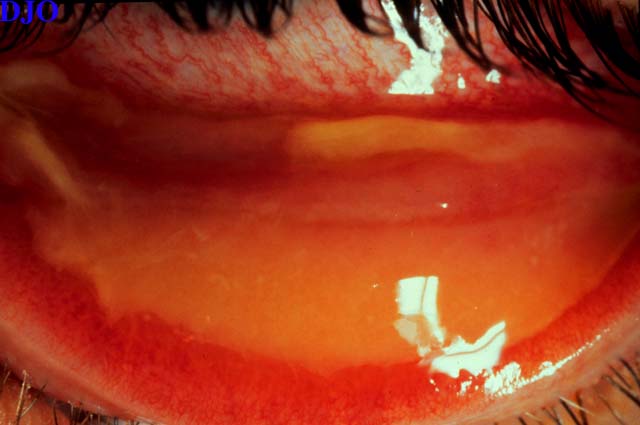 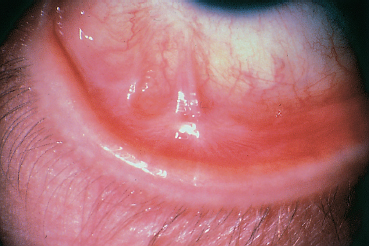 Membranous conjunctivitis
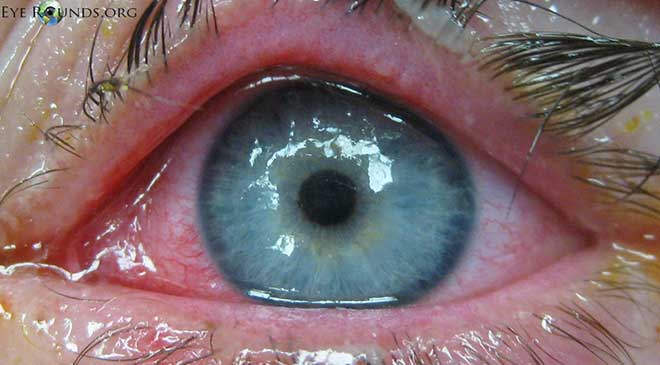 Symblephara
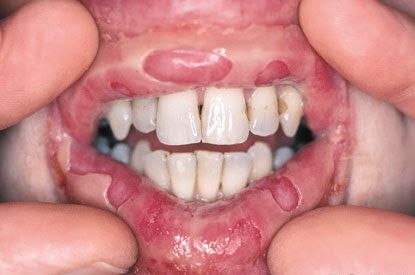 Corneal epithelial defect and diffuse conjunctival injection
Oral lesions
Stevens-Johnson syndrome
1) The uveitis is profiled
2) The profiled case is meshed
3) A differential diagnosis list is generated
4) Studies are obtained to identify the etiology
5) Treatment appropriate for the etiology is initiated
Uveitis: Anterior
Granulomatous
Nongranulomatous
Acute
Chronic
Unilateral
Bilateral
TINU
Behçet
Drug rxn
Leptospirosis
Of the following drug-delivery routes, which have been associated with drug-reaction uveitis?
--Systemic
--Topical
--Intravitreal
What are sulfonamides?
Most are antimicrobials. They are commonly used to treat bacterial UTIs, but have efficacy against toxoplasmosis, pneumocystis and other bugs. Some have been found to be effective anti-seizure meds. At least one is a diuretic.

Which sulfonamide is the most infamous for its ability to induce significant ophthalmic side effects?
Trimethoprim-sulfamethoxazole

What is the name for the syndrome of these significant side effects?
Stevens-Johnson syndrome (SJS)
Sarcoid
Syphilis
Three other drugs/drug classes are most commonly implicated. What are they?
--NSAIDs
--Anticonvulsants
--Sulfonamides
--Allopurinolwithin  8 weeks  of the start of drug use
IBD/PA
Many systemic drugs have been implicated in causing uveitis, but four are notorious for doing so. What are they?
--Rifabutin
--Bisphosphonates
--Sulfonamides
--Cidofovir
Mnemonic forthcoming…
SJS is also known as…erythema multiforme major

Severe cases may meet the definition of…toxic epidermal necrolysis (TEN)
1) The uveitis is profiled
2) The profiled case is meshed
3) A differential diagnosis list is generated
4) Studies are obtained to identify the etiology
5) Treatment appropriate for the etiology is initiated
Uveitis: Anterior
Granulomatous
Nongranulomatous
Acute
Chronic
Unilateral
Bilateral
TINU
Behçet
Drug rxn
Leptospirosis
Of the following drug-delivery routes, which have been associated with drug-reaction uveitis?
--Systemic
--Topical
--Intravitreal
What are sulfonamides?
Most are antimicrobials. They are commonly used to treat bacterial UTIs, but have efficacy against toxoplasmosis, pneumocystis and other bugs. Some have been found to be effective anti-seizure meds. At least one is a diuretic.

Which sulfonamide is the most infamous for its ability to induce significant ophthalmic side effects?
Trimethoprim-sulfamethoxazole

What is the name for the syndrome of these significant side effects?
Stevens-Johnson syndrome (SJS)
Sarcoid
Syphilis
Three other drugs/drug classes are most commonly implicated. What are they?
--N
--A
--Sulfonamides
--Athin  8 weeks  of the start of drug use
IBD/PA
Many systemic drugs have been implicated in causing uveitis, but four are notorious for doing so. What are they?
--Rifabutin
--Bisphosphonates
--Sulfonamides
--Cidofovir
N
A
S
A
SJS is also known as…erythema multiforme major

Severe cases may meet the definition of…toxic epidermal necrolysis (TEN)
1) The uveitis is profiled
2) The profiled case is meshed
3) A differential diagnosis list is generated
4) Studies are obtained to identify the etiology
5) Treatment appropriate for the etiology is initiated
Uveitis: Anterior
Granulomatous
Nongranulomatous
Acute
Chronic
Unilateral
Bilateral
TINU
Behçet
Drug rxn
Leptospirosis
Of the following drug-delivery routes, which have been associated with drug-reaction uveitis?
--Systemic
--Topical
--Intravitreal
What are sulfonamides?
Most are antimicrobials. They are commonly used to treat bacterial UTIs, but have efficacy against toxoplasmosis, pneumocystis and other bugs. Some have been found to be effective anti-seizure meds. At least one is a diuretic.

Which sulfonamide is the most infamous for its ability to induce significant ophthalmic side effects?
Trimethoprim-sulfamethoxazole

What is the name for the syndrome of these significant side effects?
Stevens-Johnson syndrome (SJS)
Sarcoid
Syphilis
Three other drugs/drug classes are most commonly implicated. What are they?
--NSAIDs
--Anticonvulsants
--Sulfonamides
--Allopurinol
IBD/PA
Many systemic drugs have been implicated in causing uveitis, but four are notorious for doing so. What are they?
--Rifabutin
--Bisphosphonates
--Sulfonamides
--Cidofovir
N
A
S
A
SJS is also known as…erythema multiforme major

Severe cases may meet the definition of…toxic epidermal necrolysis (TEN)
1) The uveitis is profiled
2) The profiled case is meshed
3) A differential diagnosis list is generated
4) Studies are obtained to identify the etiology
5) Treatment appropriate for the etiology is initiated
Uveitis: Anterior
Granulomatous
Nongranulomatous
Acute
Chronic
Unilateral
Bilateral
TINU
Behçet
Drug rxn
Leptospirosis
Of the following drug-delivery routes, which have been associated with drug-reaction uveitis?
--Systemic
--Topical
--Intravitreal
What are sulfonamides?
Most are antimicrobials. They are commonly used to treat bacterial UTIs, but have efficacy against toxoplasmosis, pneumocystis and other bugs. Some have been found to be effective anti-seizure meds. At least one is a diuretic.

Which sulfonamide is the most infamous for its ability to induce significant ophthalmic side effects?
Trimethoprim-sulfamethoxazole

What is the name for the syndrome of these significant side effects?
Stevens-Johnson syndrome (SJS)
Sarcoid
Syphilis
Three other drugs/drug classes are most commonly implicated. What are they?
--NSAIDs
--Anticonvulsants
--Sulfonamides
--Allopurinol
IBD/PA
Many systemic drugs have been implicated in causing uveitis, but four are notorious for doing so. What are they?
--Rifabutin
--Bisphosphonates
--Sulfonamides
--Cidofovir
For more on SJS, see slide-set K8
N
A
S
A
SJS is also known as…erythema multiforme major

Severe cases may meet the definition of…toxic epidermal necrolysis (TEN)
1) The uveitis is profiled
2) The profiled case is meshed
3) A differential diagnosis list is generated
4) Studies are obtained to identify the etiology
5) Treatment appropriate for the etiology is initiated
Uveitis: Anterior
Granulomatous
Nongranulomatous
Acute
Chronic
Unilateral
Bilateral
TINU
Behçet
Drug rxn
Leptospirosis
Of the following drug-delivery routes, which have been associated with drug-reaction uveitis?
--Systemic
--Topical
--Intravitreal
Sarcoid
Syphilis
IBD/PA
Many systemic drugs have been implicated in causing uveitis, but four are notorious for doing so. What are they?
--Rifabutin
--Bisphosphonates
--Sulfonamides
--Cidofovir
Because of its potential  nephrotoxicity , cidofovir is rarely given systemically anymore. (For this reason, we will cover it with the Intravitreals)
nonocular side f/x
1) The uveitis is profiled
2) The profiled case is meshed
3) A differential diagnosis list is generated
4) Studies are obtained to identify the etiology
5) Treatment appropriate for the etiology is initiated
Uveitis: Anterior
Granulomatous
Nongranulomatous
Acute
Chronic
Unilateral
Bilateral
TINU
Behçet
Drug rxn
Leptospirosis
Of the following drug-delivery routes, which have been associated with drug-reaction uveitis?
--Systemic
--Topical
--Intravitreal
Sarcoid
Syphilis
IBD/PA
Many systemic drugs have been implicated in causing uveitis, but four are notorious for doing so. What are they?
--Rifabutin
--Bisphosphonates
--Sulfonamides
--Cidofovir
Because of its potential  nephrotoxicity , cidofovir is rarely given systemically anymore. (For this reason, we will cover it with the Intravitreals)
1) The uveitis is profiled
2) The profiled case is meshed
3) A differential diagnosis list is generated
4) Studies are obtained to identify the etiology
5) Treatment appropriate for the etiology is initiated
Uveitis: Anterior
Granulomatous
Nongranulomatous
Acute
Chronic
Unilateral
Bilateral
TINU
Behçet
Drug rxn
Leptospirosis
Of the following drug-delivery routes, which have been associated with drug-reaction uveitis?
--Systemic
--Topical
--Intravitreal
Sarcoid
Syphilis
IBD/PA
Many topical drugs have been implicated in causing uveitis, but two are notorious for doing so. What are they?
--?
--?
Hints forthcoming…
1) The uveitis is profiled
2) The profiled case is meshed
3) A differential diagnosis list is generated
4) Studies are obtained to identify the etiology
5) Treatment appropriate for the etiology is initiated
Uveitis: Anterior
Granulomatous
Nongranulomatous
Acute
Chronic
Unilateral
Bilateral
TINU
Behçet
Drug rxn
Leptospirosis
Of the following drug-delivery routes, which have been associated with drug-reaction uveitis?
--Systemic
--Topical
--Intravitreal
Sarcoid
Syphilis
IBD/PA
Many topical drugs have been implicated in causing uveitis, but two are notorious for doing so. What are they?
--Metipranolol
--?
a glaucoma drug not commonly prescribed in the US
1) The uveitis is profiled
2) The profiled case is meshed
3) A differential diagnosis list is generated
4) Studies are obtained to identify the etiology
5) Treatment appropriate for the etiology is initiated
Uveitis: Anterior
Granulomatous
Nongranulomatous
Acute
Chronic
Unilateral
Bilateral
TINU
Behçet
Drug rxn
Leptospirosis
Of the following drug-delivery routes, which have been associated with drug-reaction uveitis?
--Systemic
--Topical
--Intravitreal
Sarcoid
Syphilis
IBD/PA
Many topical drugs have been implicated in causing uveitis, but two are notorious for doing so. What are they?
--Metipranolol
--?
1) The uveitis is profiled
2) The profiled case is meshed
3) A differential diagnosis list is generated
4) Studies are obtained to identify the etiology
5) Treatment appropriate for the etiology is initiated
Uveitis: Anterior
Granulomatous
Nongranulomatous
Acute
Chronic
Unilateral
Bilateral
TINU
Behçet
Drug rxn
Leptospirosis
Of the following drug-delivery routes, which have been associated with drug-reaction uveitis?
--Systemic
--Topical
--Intravitreal
Sarcoid
Syphilis
IBD/PA
Many topical drugs have been implicated in causing uveitis, but two are notorious for doing so. What are they?
--Metipranolol
--Prostaglandin analogues
a class of glaucoma drugs VERY commonly prescribed in the US
1) The uveitis is profiled
2) The profiled case is meshed
3) A differential diagnosis list is generated
4) Studies are obtained to identify the etiology
5) Treatment appropriate for the etiology is initiated
Uveitis: Anterior
Granulomatous
Nongranulomatous
Acute
Chronic
Unilateral
Bilateral
TINU
Behçet
Drug rxn
Syphilis
Leptospirosis
Of the following drug-delivery routes, which have been associated with drug-reaction uveitis?
--Systemic
--Topical
--Intravitreal
Sarcoid
Syphilis
IBD/PA
Many topical drugs have been implicated in causing uveitis, but two are notorious for doing so. What are they?
--Metipranolol
--Prostaglandin analogues
1) The uveitis is profiled
2) The profiled case is meshed
3) A differential diagnosis list is generated
4) Studies are obtained to identify the etiology
5) Treatment appropriate for the etiology is initiated
Uveitis: Anterior
Granulomatous
Nongranulomatous
Acute
Chronic
Unilateral
Bilateral
TINU
Behçet
Drug rxn
Leptospirosis
Of the following drug-delivery routes, which have been associated with drug-reaction uveitis?
--Systemic
--Topical
--Intravitreal
Sarcoid
Syphilis
IBD/PA
Many topical drugs have been implicated in causing uveitis, but four are notorious for doing so. What are they?
--Metipranolol
--Prostaglandin analogues
Is anterior uveitis common among metipranolol pts?
No, it is quite uncommon. Further, it was associated with a formulation no longer commercially available in the US.

What is unusual about the uveitis it induces?
It is  granulomatous  , complete with  mutton-fat KP  and  posterior synechiae
1) The uveitis is profiled
2) The profiled case is meshed
3) A differential diagnosis list is generated
4) Studies are obtained to identify the etiology
5) Treatment appropriate for the etiology is initiated
Uveitis: Anterior
Granulomatous
Nongranulomatous
Acute
Chronic
Unilateral
Bilateral
TINU
Behçet
Drug rxn
Leptospirosis
Of the following drug-delivery routes, which have been associated with drug-reaction uveitis?
--Systemic
--Topical
--Intravitreal
Sarcoid
Syphilis
IBD/PA
Many topical drugs have been implicated in causing uveitis, but four are notorious for doing so. What are they?
--Metipranolol
--Prostaglandin analogues
Is anterior uveitis common among metipranolol pts?
No, it is quite uncommon. Further, it was associated with a formulation no longer commercially available in the US.

What is unusual about the uveitis it induces?
It is  granulomatous  , complete with  mutton-fat KP  and  posterior synechiae
1) The uveitis is profiled
2) The profiled case is meshed
3) A differential diagnosis list is generated
4) Studies are obtained to identify the etiology
5) Treatment appropriate for the etiology is initiated
Uveitis: Anterior
Granulomatous
Nongranulomatous
Acute
Chronic
Unilateral
Bilateral
TINU
Behçet
Drug rxn
Leptospirosis
Of the following drug-delivery routes, which have been associated with drug-reaction uveitis?
--Systemic
--Topical
--Intravitreal
Sarcoid
Syphilis
IBD/PA
Many topical drugs have been implicated in causing uveitis, but four are notorious for doing so. What are they?
--Metipranolol
--Prostaglandin analogues
Is anterior uveitis common among metipranolol pts?
No, it is quite uncommon. Further, it was associated with a formulation no longer commercially available in the US.

What is unusual about the uveitis it induces?
It is  granulomatous  , complete with  mutton-fat KP  and  posterior synechiae
1) The uveitis is profiled
2) The profiled case is meshed
3) A differential diagnosis list is generated
4) Studies are obtained to identify the etiology
5) Treatment appropriate for the etiology is initiated
Uveitis: Anterior
Granulomatous
Nongranulomatous
Acute
Chronic
Unilateral
Bilateral
TINU
Behçet
Drug rxn
Leptospirosis
Of the following drug-delivery routes, which have been associated with drug-reaction uveitis?
--Systemic
--Topical
--Intravitreal
Sarcoid
Syphilis
IBD/PA
Many topical drugs have been implicated in causing uveitis, but four are notorious for doing so. What are they?
--Metipranolol
--Prostaglandin analogues
Is anterior uveitis common among metipranolol pts?
No, it is quite uncommon. Further, it was associated with a formulation no longer commercially available in the US.

What is unusual about the uveitis it induces?
It is  granulomatous  , complete with  mutton-fat KP  and  posterior synechiae
two-words + an abb.
two diff words
one word
1) The uveitis is profiled
2) The profiled case is meshed
3) A differential diagnosis list is generated
4) Studies are obtained to identify the etiology
5) Treatment appropriate for the etiology is initiated
Uveitis: Anterior
Granulomatous
Nongranulomatous
Acute
Chronic
Unilateral
Bilateral
TINU
Behçet
Drug rxn
Leptospirosis
Of the following drug-delivery routes, which have been associated with drug-reaction uveitis?
--Systemic
--Topical
--Intravitreal
Sarcoid
Syphilis
IBD/PA
Many topical drugs have been implicated in causing uveitis, but four are notorious for doing so. What are they?
--Metipranolol
--Prostaglandin analogues
Is anterior uveitis common among metipranolol pts?
No, it is quite uncommon. Further, it was associated with a formulation no longer commercially available in the US.

What is unusual about the uveitis it induces?
It is  granulomatous  , complete with  mutton-fat KP  and  posterior synechiae
1) The uveitis is profiled
2) The profiled case is meshed
3) A differential diagnosis list is generated
4) Studies are obtained to identify the etiology
5) Treatment appropriate for the etiology is initiated
Uveitis: Anterior
Granulomatous
Nongranulomatous
Acute
Chronic
Unilateral
Bilateral
TINU
Behçet
Drug rxn
Leptospirosis
Of the following drug-delivery routes, which have been associated with drug-reaction uveitis?
--Systemic
--Topical
--Intravitreal
Sarcoid
Syphilis
IBD/PA
Many topical drugs have been implicated in causing uveitis, but four are notorious for doing so. What are they?
--Metipranolol
--Prostaglandin analogues
Is anterior uveitis common among metipranolol pts?
No, it is quite uncommon. Further, it was associated with a formulation no longer commercially available in the US.

What is unusual about the uveitis it induces?
It is  granulomatous  , complete with  mutton-fat KP  and  posterior synechiae
What other topical glaucoma med also causes a granulomatous uveitis (It’s not on the list above)?
Brimonidine
1) The uveitis is profiled
2) The profiled case is meshed
3) A differential diagnosis list is generated
4) Studies are obtained to identify the etiology
5) Treatment appropriate for the etiology is initiated
Uveitis: Anterior
Granulomatous
Nongranulomatous
Acute
Chronic
Unilateral
Bilateral
TINU
Behçet
Drug rxn
Leptospirosis
Of the following drug-delivery routes, which have been associated with drug-reaction uveitis?
--Systemic
--Topical
--Intravitreal
Sarcoid
Syphilis
IBD/PA
Many topical drugs have been implicated in causing uveitis, but four are notorious for doing so. What are they?
--Metipranolol
--Prostaglandin analogues
Is anterior uveitis common among metipranolol pts?
No, it is quite uncommon. Further, it was associated with a formulation no longer commercially available in the US.

What is unusual about the uveitis it induces?
It is  granulomatous  , complete with  mutton-fat KP  and  posterior synechiae
What other topical glaucoma med also causes a granulomatous uveitis (It’s not on the list above)?
Brimonidine
1) The uveitis is profiled
2) The profiled case is meshed
3) A differential diagnosis list is generated
4) Studies are obtained to identify the etiology
5) Treatment appropriate for the etiology is initiated
Uveitis: Anterior
Granulomatous
Nongranulomatous
Acute
Chronic
Unilateral
Bilateral
TINU
Behçet
Drug rxn
Leptospirosis
Of the following drug-delivery routes, which have been associated with drug-reaction uveitis?
--Systemic
--Topical
--Intravitreal
Sarcoid
Syphilis
Is anterior uveitis a common complication of PGA use?
No; it occurs in only  ~1%  of pts

Is it associated with development of a hypopyon?
No

Does it resolve rapidly upon cessation of the PGA?
Yes
IBD/PA
Many topical drugs have been implicated in causing uveitis, but four are notorious for doing so. What are they?
--Metipranolol
--Prostaglandin analogues
1) The uveitis is profiled
2) The profiled case is meshed
3) A differential diagnosis list is generated
4) Studies are obtained to identify the etiology
5) Treatment appropriate for the etiology is initiated
Uveitis: Anterior
Granulomatous
Nongranulomatous
Acute
Chronic
Unilateral
Bilateral
TINU
Behçet
Drug rxn
Leptospirosis
Of the following drug-delivery routes, which have been associated with drug-reaction uveitis?
--Systemic
--Topical
--Intravitreal
Sarcoid
Syphilis
Is anterior uveitis a common complication of PGA use?
No; it occurs in only  ~1%  of pts

Is it associated with development of a hypopyon?
No

Does it resolve rapidly upon cessation of the PGA?
Yes
IBD/PA
%
Many topical drugs have been implicated in causing uveitis, but four are notorious for doing so. What are they?
--Metipranolol
--Prostaglandin analogues
1) The uveitis is profiled
2) The profiled case is meshed
3) A differential diagnosis list is generated
4) Studies are obtained to identify the etiology
5) Treatment appropriate for the etiology is initiated
Uveitis: Anterior
Granulomatous
Nongranulomatous
Acute
Chronic
Unilateral
Bilateral
TINU
Behçet
Drug rxn
Leptospirosis
Of the following drug-delivery routes, which have been associated with drug-reaction uveitis?
--Systemic
--Topical
--Intravitreal
Sarcoid
Syphilis
Is anterior uveitis a common complication of PGA use?
No; it occurs in only  ~1%  of pts

Is it associated with development of a hypopyon?
No

Does it resolve rapidly upon cessation of the PGA?
Yes
IBD/PA
Many topical drugs have been implicated in causing uveitis, but four are notorious for doing so. What are they?
--Metipranolol
--Prostaglandin analogues
1) The uveitis is profiled
2) The profiled case is meshed
3) A differential diagnosis list is generated
4) Studies are obtained to identify the etiology
5) Treatment appropriate for the etiology is initiated
Uveitis: Anterior
Granulomatous
Nongranulomatous
Acute
Chronic
Unilateral
Bilateral
TINU
Behçet
Drug rxn
Leptospirosis
Of the following drug-delivery routes, which have been associated with drug-reaction uveitis?
--Systemic
--Topical
--Intravitreal
Sarcoid
Syphilis
Is anterior uveitis a common complication of PGA use?
No; it occurs in only  ~1%  of pts

Is it associated with development of a hypopyon?
No

Does it resolve rapidly upon cessation of the PGA?
Yes
IBD/PA
Many topical drugs have been implicated in causing uveitis, but four are notorious for doing so. What are they?
--Metipranolol
--Prostaglandin analogues
1) The uveitis is profiled
2) The profiled case is meshed
3) A differential diagnosis list is generated
4) Studies are obtained to identify the etiology
5) Treatment appropriate for the etiology is initiated
Uveitis: Anterior
Granulomatous
Nongranulomatous
Acute
Chronic
Unilateral
Bilateral
TINU
Behçet
Drug rxn
Leptospirosis
Of the following drug-delivery routes, which have been associated with drug-reaction uveitis?
--Systemic
--Topical
--Intravitreal
Sarcoid
Syphilis
Is anterior uveitis a common complication of PGA use?
No; it occurs in only  ~1%  of pts

Is it associated with development of a hypopyon?
No

Does it resolve rapidly upon cessation of the PGA?
Yes
IBD/PA
Many topical drugs have been implicated in causing uveitis, but four are notorious for doing so. What are they?
--Metipranolol
--Prostaglandin analogues
1) The uveitis is profiled
2) The profiled case is meshed
3) A differential diagnosis list is generated
4) Studies are obtained to identify the etiology
5) Treatment appropriate for the etiology is initiated
Uveitis: Anterior
Granulomatous
Nongranulomatous
Acute
Chronic
Unilateral
Bilateral
TINU
Behçet
Drug rxn
Leptospirosis
Of the following drug-delivery routes, which have been associated with drug-reaction uveitis?
--Systemic
--Topical
--Intravitreal
Sarcoid
Syphilis
Is anterior uveitis a common complication of PGA use?
No; it occurs in only  ~1%  of pts

Is it associated with development of a hypopyon?
No

Does it resolve rapidly upon cessation of the PGA?
Yes
IBD/PA
Many topical drugs have been implicated in causing uveitis, but four are notorious for doing so. What are they?
--Metipranolol
--Prostaglandin analogues
1) The uveitis is profiled
2) The profiled case is meshed
3) A differential diagnosis list is generated
4) Studies are obtained to identify the etiology
5) Treatment appropriate for the etiology is initiated
Uveitis: Anterior
Granulomatous
Nongranulomatous
Acute
Chronic
Unilateral
Bilateral
TINU
Behçet
Drug rxn
Leptospirosis
Of the following drug-delivery routes, which have been associated with drug-reaction uveitis?
--Systemic
--Topical
--Intravitreal
Sarcoid
Syphilis
Is anterior uveitis a common complication of PGA use?
No; it occurs in only  ~1%  of pts

Is it associated with development of a hypopyon?
No

Does it resolve rapidly upon cessation of the PGA?
Yes
IBD/PA
Many topical drugs have been implicated in causing uveitis, but four are notorious for doing so. What are they?
--Metipranolol
--Prostaglandin analogues
1) The uveitis is profiled
2) The profiled case is meshed
3) A differential diagnosis list is generated
4) Studies are obtained to identify the etiology
5) Treatment appropriate for the etiology is initiated
Uveitis: Anterior
Granulomatous
Nongranulomatous
Acute
Chronic
Unilateral
Bilateral
TINU
Behçet
Drug rxn
Leptospirosis
Of the following drug-delivery routes, which have been associated with drug-reaction uveitis?
--Systemic
--Topical
--Intravitreal
Sarcoid
Syphilis
IBD/PA
Many intravitreal drugs have been implicated in causing uveitis, but two are notorious for doing so. What are they?
--?Anti-VEGF agents
--?Cidofovir
Hints forthcoming…
1) The uveitis is profiled
2) The profiled case is meshed
3) A differential diagnosis list is generated
4) Studies are obtained to identify the etiology
5) Treatment appropriate for the etiology is initiated
Uveitis: Anterior
Granulomatous
Nongranulomatous
Acute
Chronic
Unilateral
Bilateral
TINU
Behçet
Drug rxn
Leptospirosis
Of the following drug-delivery routes, which have been associated with drug-reaction uveitis?
--Systemic
--Topical
--Intravitreal
Sarcoid
Syphilis
IBD/PA
Many intravitreal drugs have been implicated in causing uveitis, but two are notorious for doing so. What are they?
--Anti-VEGF agents
--?
we already mentioned this one…
1) The uveitis is profiled
2) The profiled case is meshed
3) A differential diagnosis list is generated
4) Studies are obtained to identify the etiology
5) Treatment appropriate for the etiology is initiated
Uveitis: Anterior
Granulomatous
Nongranulomatous
Acute
Chronic
Unilateral
Bilateral
TINU
Behçet
Drug rxn
Leptospirosis
Of the following drug-delivery routes, which have been associated with drug-reaction uveitis?
--Systemic
--Topical
--Intravitreal
Sarcoid
Syphilis
IBD/PA
Many intravitreal drugs have been implicated in causing uveitis, but two are notorious for doing so. What are they?
--Cidofovir
--?
1) The uveitis is profiled
2) The profiled case is meshed
3) A differential diagnosis list is generated
4) Studies are obtained to identify the etiology
5) Treatment appropriate for the etiology is initiated
Uveitis: Anterior
Granulomatous
Nongranulomatous
Acute
Chronic
Unilateral
Bilateral
TINU
Behçet
Drug rxn
Leptospirosis
Of the following drug-delivery routes, which have been associated with drug-reaction uveitis?
--Systemic
--Topical
--Intravitreal
Sarcoid
Syphilis
IBD/PA
Many intravitreal drugs have been implicated in causing uveitis, but two are notorious for doing so. What are they?
--Cidofovir
--Cidofovir
a category of Ivit drugs VERY commonly employed in the US
1) The uveitis is profiled
2) The profiled case is meshed
3) A differential diagnosis list is generated
4) Studies are obtained to identify the etiology
5) Treatment appropriate for the etiology is initiated
Uveitis: Anterior
Granulomatous
Nongranulomatous
Acute
Chronic
Unilateral
Bilateral
TINU
Behçet
Drug rxn
Leptospirosis
Of the following drug-delivery routes, which have been associated with drug-reaction uveitis?
--Systemic
--Topical
--Intravitreal
Sarcoid
Syphilis
IBD/PA
Many intravitreal drugs have been implicated in causing uveitis, but two are notorious for doing so. What are they?
--Cidofovir
-- Anti-VEGF agents
1) The uveitis is profiled
2) The profiled case is meshed
3) A differential diagnosis list is generated
4) Studies are obtained to identify the etiology
5) Treatment appropriate for the etiology is initiated
Uveitis: Anterior
Granulomatous
Nongranulomatous
Acute
Chronic
Unilateral
Bilateral
TINU
Behçet
Drug rxn
Leptospirosis
Of the following drug-delivery routes, which have been associated with drug-reaction uveitis?
--Systemic
--Topical
--Intravitreal
Sarcoid
Syphilis
What is cidofovir?
An antiviral used to treat CMV retinitis in AIDS

Is anterior uveitis common after intravitreal cidofovir?
Very--it occurs after roughly  25%  of injections

Is it associated with development of a hypopyon?
No, but it is associated with  hypotony , which can, rarely, be severe
IBD/PA
Many intravitreal drugs have been implicated in causing uveitis, but two are notorious for doing so. What are they?
--Cidofovir
--Anti-VEGF agents
1) The uveitis is profiled
2) The profiled case is meshed
3) A differential diagnosis list is generated
4) Studies are obtained to identify the etiology
5) Treatment appropriate for the etiology is initiated
Uveitis: Anterior
Granulomatous
Nongranulomatous
Acute
Chronic
Unilateral
Bilateral
TINU
Behçet
Drug rxn
Leptospirosis
Of the following drug-delivery routes, which have been associated with drug-reaction uveitis?
--Systemic
--Topical
--Intravitreal
Sarcoid
Syphilis
What is cidofovir?
An antiviral used to treat CMV retinitis in AIDS

Is anterior uveitis common after intravitreal cidofovir?
Very--it occurs after roughly  25%  of injections

Is it associated with development of a hypopyon?
No, but it is associated with  hypotony , which can, rarely, be severe
IBD/PA
Many intravitreal drugs have been implicated in causing uveitis, but two are notorious for doing so. What are they?
--Cidofovir
--Anti-VEGF agents
1) The uveitis is profiled
2) The profiled case is meshed
3) A differential diagnosis list is generated
4) Studies are obtained to identify the etiology
5) Treatment appropriate for the etiology is initiated
Uveitis: Anterior
Granulomatous
Nongranulomatous
Acute
Chronic
Unilateral
Bilateral
TINU
Behçet
Drug rxn
Leptospirosis
Of the following drug-delivery routes, which have been associated with drug-reaction uveitis?
--Systemic
--Topical
--Intravitreal
Sarcoid
Syphilis
What is cidofovir?
An antiviral used to treat CMV retinitis in AIDS

Is anterior uveitis common after intravitreal cidofovir?
Very--it occurs after roughly  25%  of injections

Is it associated with development of a hypopyon?
No, but it is associated with  hypotony , which can, rarely, be severe
IBD/PA
Many intravitreal drugs have been implicated in causing uveitis, but two are notorious for doing so. What are they?
--Cidofovir
--Anti-VEGF agents
1) The uveitis is profiled
2) The profiled case is meshed
3) A differential diagnosis list is generated
4) Studies are obtained to identify the etiology
5) Treatment appropriate for the etiology is initiated
Uveitis: Anterior
Granulomatous
Nongranulomatous
Acute
Chronic
Unilateral
Bilateral
TINU
Behçet
Drug rxn
Leptospirosis
Of the following drug-delivery routes, which have been associated with drug-reaction uveitis?
--Systemic
--Topical
--Intravitreal
Sarcoid
Syphilis
What is cidofovir?
An antiviral used to treat CMV retinitis in AIDS

Is anterior uveitis common after intravitreal cidofovir?
Very--it occurs after roughly  25%  of injections

Is it associated with development of a hypopyon?
No, but it is associated with  hypotony , which can, rarely, be severe
IBD/PA
Many intravitreal drugs have been implicated in causing uveitis, but two are notorious for doing so. What are they?
--Cidofovir
--Anti-VEGF agents
%
1) The uveitis is profiled
2) The profiled case is meshed
3) A differential diagnosis list is generated
4) Studies are obtained to identify the etiology
5) Treatment appropriate for the etiology is initiated
Uveitis: Anterior
Granulomatous
Nongranulomatous
Acute
Chronic
Unilateral
Bilateral
TINU
Behçet
Drug rxn
Syphilis
Leptospirosis
Of the following drug-delivery routes, which have been associated with drug-reaction uveitis?
--Systemic
--Topical
--Intravitreal
Sarcoid
Syphilis
What is cidofovir?
An antiviral used to treat CMV retinitis in AIDS

Is anterior uveitis common after intravitreal cidofovir?
Very--it occurs after roughly  25%  of injections

Is it associated with development of a hypopyon?
No, but it is associated with  hypotony , which can, rarely, be severe
IBD/PA
Many intravitreal drugs have been implicated in causing uveitis, but two are notorious for doing so. What are they?
--Cidofovir
--Anti-VEGF agents
1) The uveitis is profiled
2) The profiled case is meshed
3) A differential diagnosis list is generated
4) Studies are obtained to identify the etiology
5) Treatment appropriate for the etiology is initiated
Uveitis: Anterior
Granulomatous
Nongranulomatous
Acute
Chronic
Unilateral
Bilateral
TINU
Behçet
Drug rxn
Leptospirosis
Of the following drug-delivery routes, which have been associated with drug-reaction uveitis?
--Systemic
--Topical
--Intravitreal
Sarcoid
Syphilis
What is cidofovir?
An antiviral used to treat CMV retinitis in AIDS

Is anterior uveitis common after intravitreal cidofovir?
Very--it occurs after roughly  25%  of injections

Is it associated with development of a hypopyon?
No, but it is associated with  hypotony , which can, rarely, be severe
IBD/PA
Many intravitreal drugs have been implicated in causing uveitis, but two are notorious for doing so. What are they?
--Cidofovir
--Anti-VEGF agents
1) The uveitis is profiled
2) The profiled case is meshed
3) A differential diagnosis list is generated
4) Studies are obtained to identify the etiology
5) Treatment appropriate for the etiology is initiated
Uveitis: Anterior
Granulomatous
Nongranulomatous
Acute
Chronic
Unilateral
Bilateral
TINU
Behçet
Drug rxn
Syphilis
Leptospirosis
Of the following drug-delivery routes, which have been associated with drug-reaction uveitis?
--Systemic
--Topical
--Intravitreal
Sarcoid
Syphilis
What is cidofovir?
An antiviral used to treat CMV retinitis in AIDS

Is anterior uveitis common after intravitreal cidofovir?
Very--it occurs after roughly  25%  of injections

Is it associated with development of a hypopyon?
No, but it is associated with  hypotony , which can be severe (albeit rarely)
IBD/PA
Many intravitreal drugs have been implicated in causing uveitis, but two are notorious for doing so. What are they?
--Cidofovir
--Anti-VEGF agents
one word
1) The uveitis is profiled
2) The profiled case is meshed
3) A differential diagnosis list is generated
4) Studies are obtained to identify the etiology
5) Treatment appropriate for the etiology is initiated
Uveitis: Anterior
Granulomatous
Nongranulomatous
Acute
Chronic
Unilateral
Bilateral
TINU
Behçet
Drug rxn
Leptospirosis
Of the following drug-delivery routes, which have been associated with drug-reaction uveitis?
--Systemic
--Topical
--Intravitreal
Sarcoid
Syphilis
What is cidofovir?
An antiviral used to treat CMV retinitis in AIDS

Is anterior uveitis common after intravitreal cidofovir?
Very--it occurs after roughly  25%  of injections

Is it associated with development of a hypopyon?
No, but it is associated with  hypotony , which can be severe (albeit rarely)
IBD/PA
Many intravitreal drugs have been implicated in causing uveitis, but two are notorious for doing so. What are they?
--Cidofovir
--Anti-VEGF agents
1) The uveitis is profiled
2) The profiled case is meshed
3) A differential diagnosis list is generated
4) Studies are obtained to identify the etiology
5) Treatment appropriate for the etiology is initiated
Uveitis: Anterior
Granulomatous
Nongranulomatous
Acute
Chronic
Unilateral
Bilateral
TINU
Behçet
Which anti-VEGF agents have been implicated as causing uveitis?
Pretty much all of them: Ranibizumab, bevacizumab and aflibercept (pegaptanib too)

What is the rate of anterior uveitis after intravitreal:
--Ranibizumab? Between .1% and 1%
--Bevacizumab? Same
--Aflibercept? Much less data available; what’s there suggests the rate is  lower  than that of rani/bevacizumab

Is the uveitis usually mild, or severe?
Mild

Are anti-VEGF agents associated with development of a hypopyon?
In rare cases only (and these likely represent contaminants)
Drug rxn
Leptospirosis
Of the following drug-delivery routes, which have been associated with drug-reaction uveitis?
--Systemic
--Topical
--Intravitreal
Sarcoid
Syphilis
IBD/PA
Many intravitreal drugs have been implicated in causing uveitis, but two are notorious for doing so. What are they?
--Cidofovir
--Anti-VEGF agents
1) The uveitis is profiled
2) The profiled case is meshed
3) A differential diagnosis list is generated
4) Studies are obtained to identify the etiology
5) Treatment appropriate for the etiology is initiated
Uveitis: Anterior
Granulomatous
Nongranulomatous
Acute
Chronic
Unilateral
Bilateral
TINU
Behçet
Which anti-VEGF agents have been implicated as causing uveitis?
Pretty much all of them: Ranibizumab, bevacizumab and aflibercept (pegaptanib too)

What is the rate of anterior uveitis after intravitreal:
--Ranibizumab? Between .1% and 1%
--Bevacizumab? Same
--Aflibercept? Much less data available; what’s there suggests the rate is  lower  than that of rani/bevacizumab

Is the uveitis usually mild, or severe?
Mild

Are anti-VEGF agents associated with development of a hypopyon?
In rare cases only (and these likely represent contaminants)
Drug rxn
Syphilis
Leptospirosis
Of the following drug-delivery routes, which have been associated with drug-reaction uveitis?
--Systemic
--Topical
--Intravitreal
Sarcoid
Syphilis
IBD/PA
Many intravitreal drugs have been implicated in causing uveitis, but two are notorious for doing so. What are they?
--Cidofovir
--Anti-VEGF agents
1) The uveitis is profiled
2) The profiled case is meshed
3) A differential diagnosis list is generated
4) Studies are obtained to identify the etiology
5) Treatment appropriate for the etiology is initiated
Uveitis: Anterior
Granulomatous
Nongranulomatous
Acute
Chronic
Unilateral
Bilateral
TINU
Behçet
Which anti-VEGF agents have been implicated as causing uveitis?
Pretty much all of them: Ranibizumab, bevacizumab and aflibercept (pegaptanib too)

What is the rate of anterior uveitis after intravitreal:
--Ranibizumab? Between .1% and 1%
--Bevacizumab? Same
--Aflibercept? Much less data available; what’s there suggests the rate is  lower  than that of rani/bevacizumab

Is the uveitis usually mild, or severe?
Mild

Are anti-VEGF agents associated with development of a hypopyon?
In rare cases only (and these likely represent contaminants)
Drug rxn
Leptospirosis
Of the following drug-delivery routes, which have been associated with drug-reaction uveitis?
--Systemic
--Topical
--Intravitreal
Sarcoid
Syphilis
IBD/PA
Many intravitreal drugs have been implicated in causing uveitis, but two are notorious for doing so. What are they?
--Cidofovir
--Anti-VEGF agents
1) The uveitis is profiled
2) The profiled case is meshed
3) A differential diagnosis list is generated
4) Studies are obtained to identify the etiology
5) Treatment appropriate for the etiology is initiated
Uveitis: Anterior
Granulomatous
Nongranulomatous
Acute
Chronic
Unilateral
Bilateral
TINU
Behçet
Which anti-VEGF agents have been implicated as causing uveitis?
Pretty much all of them: Ranibizumab, bevacizumab and aflibercept (pegaptanib too)

What is the rate of anterior uveitis after intravitreal:
--Ranibizumab? Between 0.1% and 1%
--Bevacizumab? Same
--Aflibercept? Much less data available; what’s there suggests the rate is  lower  than that of rani/bevacizumab

Is the uveitis usually mild, or severe?
Mild

Are anti-VEGF agents associated with development of a hypopyon?
In rare cases only (and these likely represent contaminants)
Drug rxn
Leptospirosis
Of the following drug-delivery routes, which have been associated with drug-reaction uveitis?
--Systemic
--Topical
--Intravitreal
Sarcoid
Syphilis
IBD/PA
Many intravitreal drugs have been implicated in causing uveitis, but two are notorious for doing so. What are they?
--Cidofovir
--Anti-VEGF agents
1) The uveitis is profiled
2) The profiled case is meshed
3) A differential diagnosis list is generated
4) Studies are obtained to identify the etiology
5) Treatment appropriate for the etiology is initiated
Uveitis: Anterior
Granulomatous
Nongranulomatous
Acute
Chronic
Unilateral
Bilateral
TINU
Behçet
Which anti-VEGF agents have been implicated as causing uveitis?
Pretty much all of them: Ranibizumab, bevacizumab and aflibercept (pegaptanib too)

What is the rate of anterior uveitis after intravitreal:
--Ranibizumab? Between 0.1% and 1%
--Bevacizumab? Same
--Aflibercept? Much less data available; what’s there suggests the rate is  lower  than that of rani/bevacizumab

Is the uveitis usually mild, or severe?
Mild

Are anti-VEGF agents associated with development of a hypopyon?
In rare cases only (and these likely represent contaminants)
Drug rxn
Leptospirosis
Of the following drug-delivery routes, which have been associated with drug-reaction uveitis?
--Systemic
--Topical
--Intravitreal
Sarcoid
Syphilis
IBD/PA
Many intravitreal drugs have been implicated in causing uveitis, but two are notorious for doing so. What are they?
--Cidofovir
--Anti-VEGF agents
1) The uveitis is profiled
2) The profiled case is meshed
3) A differential diagnosis list is generated
4) Studies are obtained to identify the etiology
5) Treatment appropriate for the etiology is initiated
Uveitis: Anterior
Granulomatous
Nongranulomatous
Acute
Chronic
Unilateral
Bilateral
TINU
Behçet
Which anti-VEGF agents have been implicated as causing uveitis?
Pretty much all of them: Ranibizumab, bevacizumab and aflibercept (pegaptanib too)

What is the rate of anterior uveitis after intravitreal:
--Ranibizumab? Between 0.1% and 1%
--Bevacizumab? Same
--Aflibercept? Much less data available; what’s there suggests the rate is  lower  than that of rani/bevacizumab

Is the uveitis usually mild, or severe?
Mild

Are anti-VEGF agents associated with development of a hypopyon?
In rare cases only (and these likely represent contaminants)
Drug rxn
Leptospirosis
Of the following drug-delivery routes, which have been associated with drug-reaction uveitis?
--Systemic
--Topical
--Intravitreal
Sarcoid
Syphilis
IBD/PA
Many intravitreal drugs have been implicated in causing uveitis, but two are notorious for doing so. What are they?
--Cidofovir
--Anti-VEGF agents
higher v lower
1) The uveitis is profiled
2) The profiled case is meshed
3) A differential diagnosis list is generated
4) Studies are obtained to identify the etiology
5) Treatment appropriate for the etiology is initiated
Uveitis: Anterior
Granulomatous
Nongranulomatous
Acute
Chronic
Unilateral
Bilateral
TINU
Behçet
Which anti-VEGF agents have been implicated as causing uveitis?
Pretty much all of them: Ranibizumab, bevacizumab and aflibercept (pegaptanib too)

What is the rate of anterior uveitis after intravitreal:
--Ranibizumab? Between 0.1% and 1%
--Bevacizumab? Same
--Aflibercept? Much less data available; what’s there suggests the rate is  lower  than that of rani/bevacizumab

Is the uveitis usually mild, or severe?
Mild

Are anti-VEGF agents associated with development of a hypopyon?
In rare cases only (and these likely represent contaminants)
Drug rxn
Leptospirosis
Of the following drug-delivery routes, which have been associated with drug-reaction uveitis?
--Systemic
--Topical
--Intravitreal
Sarcoid
Syphilis
IBD/PA
Many intravitreal drugs have been implicated in causing uveitis, but two are notorious for doing so. What are they?
--Cidofovir
--Anti-VEGF agents
1) The uveitis is profiled
2) The profiled case is meshed
3) A differential diagnosis list is generated
4) Studies are obtained to identify the etiology
5) Treatment appropriate for the etiology is initiated
Uveitis: Anterior
Granulomatous
Nongranulomatous
Acute
Chronic
Unilateral
Bilateral
TINU
Behçet
Which anti-VEGF agents have been implicated as causing uveitis?
Pretty much all of them: Ranibizumab, bevacizumab and aflibercept (pegaptanib too)

What is the rate of anterior uveitis after intravitreal:
--Ranibizumab? Between 0.1% and 1%
--Bevacizumab? Same
--Aflibercept? Much less data available; what’s there suggests the rate is  lower  than that of rani/bevacizumab

Is the uveitis usually mild, or severe?
Mild

Are anti-VEGF agents associated with development of a hypopyon?
In rare cases only (and these likely represent contaminants)
Drug rxn
Leptospirosis
Of the following drug-delivery routes, which have been associated with drug-reaction uveitis?
--Systemic
--Topical
--Intravitreal
Sarcoid
Syphilis
IBD/PA
Many intravitreal drugs have been implicated in causing uveitis, but two are notorious for doing so. What are they?
--Cidofovir
--Anti-VEGF agents
1) The uveitis is profiled
2) The profiled case is meshed
3) A differential diagnosis list is generated
4) Studies are obtained to identify the etiology
5) Treatment appropriate for the etiology is initiated
Uveitis: Anterior
Granulomatous
Nongranulomatous
Acute
Chronic
Unilateral
Bilateral
TINU
Behçet
Which anti-VEGF agents have been implicated as causing uveitis?
Pretty much all of them: Ranibizumab, bevacizumab and aflibercept (pegaptanib too)

What is the rate of anterior uveitis after intravitreal:
--Ranibizumab? Between 0.1% and 1%
--Bevacizumab? Same
--Aflibercept? Much less data available; what’s there suggests the rate is  lower  than that of rani/bevacizumab

Is the uveitis usually mild, or severe?
Mild

Are anti-VEGF agents associated with development of a hypopyon?
In rare cases only (and these likely represent contaminants)
Drug rxn
Leptospirosis
Of the following drug-delivery routes, which have been associated with drug-reaction uveitis?
--Systemic
--Topical
--Intravitreal
Sarcoid
Syphilis
IBD/PA
Many intravitreal drugs have been implicated in causing uveitis, but two are notorious for doing so. What are they?
--Cidofovir
--Anti-VEGF agents
1) The uveitis is profiled
2) The profiled case is meshed
3) A differential diagnosis list is generated
4) Studies are obtained to identify the etiology
5) Treatment appropriate for the etiology is initiated
Uveitis: Anterior
Granulomatous
Nongranulomatous
Acute
Chronic
Unilateral
Bilateral
TINU
Behçet
Which anti-VEGF agents have been implicated as causing uveitis?
Pretty much all of them: Ranibizumab, bevacizumab and aflibercept (pegaptanib too)

What is the rate of anterior uveitis after intravitreal:
--Ranibizumab? Between 0.1% and 1%
--Bevacizumab? Same
--Aflibercept? Much less data available; what’s there suggests the rate is  lower  than that of rani/bevacizumab

Is the uveitis usually mild, or severe?
Mild

Are anti-VEGF agents associated with development of a hypopyon?
In rare cases only (and these likely represent contaminants)
Drug rxn
Leptospirosis
Of the following drug-delivery routes, which have been associated with drug-reaction uveitis?
--Systemic
--Topical
--Intravitreal
Sarcoid
Syphilis
IBD/PA
Many intravitreal drugs have been implicated in causing uveitis, but two are notorious for doing so. What are they?
--Cidofovir
--Anti-VEGF agents
1) The uveitis is profiled
2) The profiled case is meshed
3) A differential diagnosis list is generated
4) Studies are obtained to identify the etiology
5) Treatment appropriate for the etiology is initiated
Uveitis: Anterior
Granulomatous
Nongranulomatous
Acute
Chronic
Unilateral
Bilateral
TINU
Behçet
Which anti-VEGF agents have been implicated as causing uveitis?
Pretty much all of them: Ranibizumab, bevacizumab and aflibercept (pegaptanib too)

What is the rate of anterior uveitis after intravitreal:
--Ranibizumab? Between 0.1% and 1%
--Bevacizumab? Same
--Aflibercept? Much less data available; what’s there suggests the rate is  lower  than that of rani/bevacizumab

Is the uveitis usually mild, or severe?
Mild

Are anti-VEGF agents associated with development of a hypopyon?
In rare cases only (and these likely represent contaminants)
Drug rxn
Leptospirosis
Of the following drug-delivery routes, which have been associated with drug-reaction uveitis?
--Systemic
--Topical
--Intravitreal
Sarcoid
Syphilis
IBD/PA
Many intravitreal drugs have been implicated in causing uveitis, but two are notorious for doing so. What are they?
--Cidofovir
--Anti-VEGF agents
1) The uveitis is profiled
2) The profiled case is meshed
3) A differential diagnosis list is generated
4) Studies are obtained to identify the etiology
5) Treatment appropriate for the etiology is initiated
Uveitis: Anterior
Granulomatous
Nongranulomatous
Acute
Chronic
Unilateral
Bilateral
TINU
Behçet
Which anti-VEGF agents have been implicated as causing uveitis?
Pretty much all of them: Ranibizumab, bevacizumab and aflibercept (pegaptanib too)

What is the rate of anterior uveitis after intravitreal:
--Ranibizumab? Between 0.1% and 1%
--Bevacizumab? Same
--Aflibercept? Much less data available; what’s there suggests the rate is  lower  than that of rani/bevacizumab

Is the uveitis usually mild, or severe?
Mild

Are anti-VEGF agents associated with development of a hypopyon?
In rare cases only (and these likely represent contaminants)
Drug rxn
Leptospirosis
Of the following drug-delivery routes, which have been associated with drug-reaction uveitis?
--Systemic
--Topical
--Intravitreal
For more on drug-induced uveitis, see slide-set U29
Sarcoid
Syphilis
IBD/PA
Many intravitreal drugs have been implicated in causing uveitis, but two are notorious for doing so. What are they?
--Cidofovir
--Anti-VEGF agents
1) The uveitis is profiled
2) The profiled case is meshed
3) A differential diagnosis list is generated
4) Studies are obtained to identify the etiology
5) Treatment appropriate for the etiology is initiated
Uveitis: Anterior
Granulomatous
Nongranulomatous
Acute
Chronic
Unilateral
Bilateral
TINU
Behçet
Drug rxn
Leptospirosis
Sarcoid
While leptospirosis can present as an acute bilateral anterior uveitis, it is far more likely to present as a  panuveitis , and will be covered as such in the review slides.
TB
Syphilis
IBD/PA
TB
1) The uveitis is profiled
2) The profiled case is meshed
3) A differential diagnosis list is generated
4) Studies are obtained to identify the etiology
5) Treatment appropriate for the etiology is initiated
Uveitis: Anterior
Granulomatous
Nongranulomatous
Acute
Chronic
Unilateral
Bilateral
TINU
Behçet
Drug rxn
Leptospirosis
HSV/VZV
Sarcoid
While leptospirosis can present as an acute bilateral anterior uveitis, it is far more likely to present as a  panuveitis , and will be covered as such in the review slides.
TB
Syphilis
IBD/PA
TB
1) The uveitis is profiled
2) The profiled case is meshed
3) A differential diagnosis list is generated
4) Studies are obtained to identify the etiology
5) Treatment appropriate for the etiology is initiated
Uveitis: Anterior
Granulomatous
Nongranulomatous
Acute
Chronic
Unilateral
Bilateral
TINU
How common is uveitis in inflammatory bowel disease? In psoriatic arthritis?
Only 2-10% of IBD pts develop anterior uveitis. It is somewhat more common in PA, with a rate as high as 25%.

What nonocular findings are common in psoriatic arthritis?
The name of the condition provides a helpful way to remember these:
--’Psoriatic’: Pts get a scaly, erythematous rash, along with nail changes
--’Arthritis’: The classic finding is  sausage digits--swelling of the distal interphalangeal joints
Behçet
Posner-Schlossman
Drug rxn
Leptospirosis
Sarcoid
Syphilis
IBD/PA
TB
1) The uveitis is profiled
2) The profiled case is meshed
3) A differential diagnosis list is generated
4) Studies are obtained to identify the etiology
5) Treatment appropriate for the etiology is initiated
Uveitis: Anterior
Granulomatous
Nongranulomatous
Acute
Chronic
Unilateral
Bilateral
TINU
How common is uveitis in inflammatory bowel disease? In psoriatic arthritis?
Only 2-10% of IBD pts develop anterior uveitis. It is somewhat more common in PA, with a rate as high as 25%.

What nonocular findings are common in psoriatic arthritis?
The name of the condition provides a helpful way to remember these:
--’Psoriatic’: Pts get a scaly, erythematous rash, along with nail changes
--’Arthritis’: The classic finding is  sausage digits--swelling of the distal interphalangeal joints
Behçet
Posner-Schlossman
Drug rxn
Leptospirosis
Sarcoid
Syphilis
IBD/PA
TB
1) The uveitis is profiled
2) The profiled case is meshed
3) A differential diagnosis list is generated
4) Studies are obtained to identify the etiology
5) Treatment appropriate for the etiology is initiated
Uveitis: Anterior
Granulomatous
Nongranulomatous
Acute
Chronic
Unilateral
Bilateral
TINU
How common is uveitis in inflammatory bowel disease? In psoriatic arthritis (PA)?
Only 2-10% of IBD pts develop anterior uveitis. It is somewhat more common in PA, with a rate as high as 25%.

What nonocular findings are common in psoriatic arthritis?
The name of the condition provides a helpful way to remember these:
--’Psoriatic’: Pts get a scaly, erythematous rash, along with nail changes
--’Arthritis’: The classic finding is  sausage digits--swelling of the distal interphalangeal joints
Behçet
Posner-Schlossman
Drug rxn
Leptospirosis
Sarcoid
Syphilis
IBD/PA
TB
1) The uveitis is profiled
2) The profiled case is meshed
3) A differential diagnosis list is generated
4) Studies are obtained to identify the etiology
5) Treatment appropriate for the etiology is initiated
Uveitis: Anterior
Granulomatous
Nongranulomatous
Acute
Chronic
Unilateral
Bilateral
TINU
HLA-B27 dz
How common is uveitis in inflammatory bowel disease? In psoriatic arthritis (PA)?
Only 2-10% of IBD pts develop anterior uveitis. It is somewhat more common in PA, with a rate as high as 25%.

What nonocular findings are common in psoriatic arthritis?
The name of the condition provides a helpful way to remember these:
--’Psoriatic’: Pts get a scaly, erythematous rash, along with nail changes
--’Arthritis’: The classic finding is  sausage digits--swelling of the distal interphalangeal joints
Behçet
Posner-Schlossman
Drug rxn
Leptospirosis
Sarcoid
Syphilis
IBD/PA
TB
1) The uveitis is profiled
2) The profiled case is meshed
3) A differential diagnosis list is generated
4) Studies are obtained to identify the etiology
5) Treatment appropriate for the etiology is initiated
Uveitis: Anterior
Granulomatous
Nongranulomatous
Acute
Chronic
Unilateral
Bilateral
TINU
HLA-B27 dz
How common is uveitis in inflammatory bowel disease? In psoriatic arthritis (PA)?
Only 2-10% of IBD pts develop anterior uveitis. It is somewhat more common in PA, with a rate as high as 25%.

What nonocular findings are common in psoriatic arthritis?
The name of the condition provides a helpful way to remember these:
--’Psoriatic’: Pts get a scaly, erythematous rash, along with nail changes
--’Arthritis’: The classic finding is  sausage digits--swelling of the distal interphalangeal joints
Behçet
Posner-Schlossman
Drug rxn
Leptospirosis
Sarcoid
Syphilis
IBD/PA
TB
1) The uveitis is profiled
2) The profiled case is meshed
3) A differential diagnosis list is generated
4) Studies are obtained to identify the etiology
5) Treatment appropriate for the etiology is initiated
Uveitis: Anterior
Granulomatous
Nongranulomatous
Acute
Chronic
Unilateral
Bilateral
TINU
How common is uveitis in inflammatory bowel disease? In psoriatic arthritis (PA)?
Only 2-10% of IBD pts develop anterior uveitis. It is somewhat more common in PA, with a rate as high as 25%.

What nonocular findings are common in psoriatic arthritis?
The name of the condition provides a helpful way to remember these:
--’Psoriatic’: Pts get a scaly, erythematous rash, along with nail changes
--’Arthritis’: The classic finding is  sausage digits--swelling of the distal interphalangeal joints
Behçet
Posner-Schlossman
Drug rxn
Leptospirosis
Sarcoid
Syphilis
IBD/PA
TB
1) The uveitis is profiled
2) The profiled case is meshed
3) A differential diagnosis list is generated
4) Studies are obtained to identify the etiology
5) Treatment appropriate for the etiology is initiated
Uveitis: Anterior
Granulomatous
Nongranulomatous
Acute
Chronic
Unilateral
Bilateral
TINU
HLA-B27 dz
How common is uveitis in inflammatory bowel disease? In psoriatic arthritis (PA)?
Only 2-10% of IBD pts develop anterior uveitis. It is somewhat more common in PA, with a rate as high as 25%.

What nonocular findings are common in psoriatic arthritis?
The name of the condition provides a helpful way to remember these:
--’Psoriatic’: Pts get a  scaly, erythematous  rash, along with nail changes
--’Arthritis’: The classic finding is  sausage digits--swelling of the distal interphalangeal joints
Behçet
Posner-Schlossman
Drug rxn
Leptospirosis
two words
Sarcoid
Syphilis
IBD/PA
TB
1) The uveitis is profiled
2) The profiled case is meshed
3) A differential diagnosis list is generated
4) Studies are obtained to identify the etiology
5) Treatment appropriate for the etiology is initiated
Uveitis: Anterior
Granulomatous
Nongranulomatous
Acute
Chronic
Unilateral
Bilateral
TINU
How common is uveitis in inflammatory bowel disease? In psoriatic arthritis (PA)?
Only 2-10% of IBD pts develop anterior uveitis. It is somewhat more common in PA, with a rate as high as 25%.

What nonocular findings are common in psoriatic arthritis?
The name of the condition provides a helpful way to remember these:
--’Psoriatic’: Pts get a  scaly, erythematous  rash, along with nail changes
--’Arthritis’: The classic finding is  sausage digits--swelling of the distal interphalangeal joints
Behçet
Posner-Schlossman
Drug rxn
Leptospirosis
Sarcoid
Syphilis
IBD/PA
TB
Uveitis: Anterior
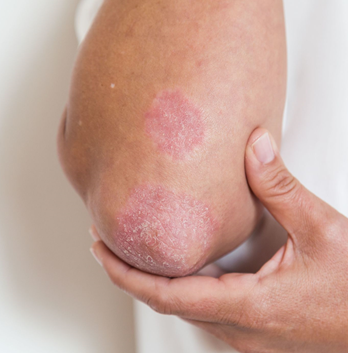 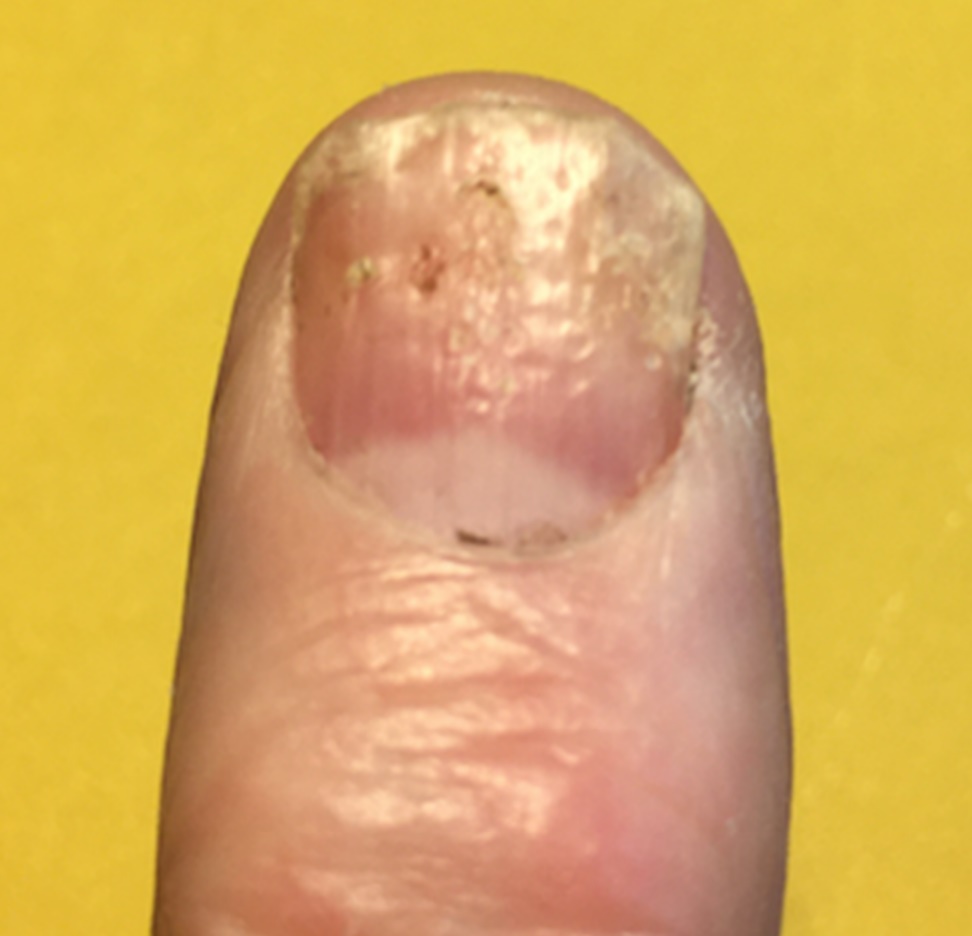 Psoriatic arthritis: Skin and nail changes
1) The uveitis is profiled
2) The profiled case is meshed
3) A differential diagnosis list is generated
4) Studies are obtained to identify the etiology
5) Treatment appropriate for the etiology is initiated
Uveitis: Anterior
Granulomatous
Nongranulomatous
Acute
Chronic
Unilateral
Bilateral
TINU
How common is uveitis in inflammatory bowel disease? In psoriatic arthritis (PA)?
Only 2-10% of IBD pts develop anterior uveitis. It is somewhat more common in PA, with a rate as high as 25%.

What nonocular findings are common in psoriatic arthritis?
The name of the condition provides a helpful way to remember these:
--’Psoriatic’: Pts get a  scaly, erythematous  rash, along with nail changes
--’Arthritis’: The classic finding is  sausage digits--swelling of the distal interphalangeal joints
Behçet
Posner-Schlossman
Drug rxn
Leptospirosis
HSV/VZV
Sarcoid
tasty two words
Syphilis
IBD/PA
TB
1) The uveitis is profiled
2) The profiled case is meshed
3) A differential diagnosis list is generated
4) Studies are obtained to identify the etiology
5) Treatment appropriate for the etiology is initiated
Uveitis: Anterior
Granulomatous
Nongranulomatous
Acute
Chronic
Unilateral
Bilateral
TINU
HLA-B27 dz
How common is uveitis in inflammatory bowel disease? In psoriatic arthritis (PA)?
Only 2-10% of IBD pts develop anterior uveitis. It is somewhat more common in PA, with a rate as high as 25%.

What nonocular findings are common in psoriatic arthritis?
The name of the condition provides a helpful way to remember these:
--’Psoriatic’: Pts get a  scaly, erythematous  rash, along with nail changes
--’Arthritis’: The classic finding is  sausage digits--swelling of the distal interphalangeal joints
Behçet
Posner-Schlossman
Drug rxn
Leptospirosis
Sarcoid
Syphilis
IBD/PA
TB
Uveitis: Anterior
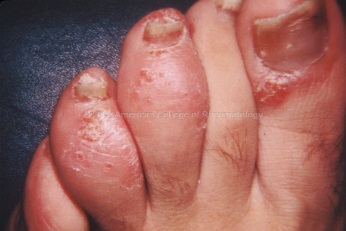 Psoriatic arthritis: Sausage digits